Tinkercad 3D Design & 
EV Concept Car Workshop
Part 1: Introduction to Tinkercad
& Car Chassis Design
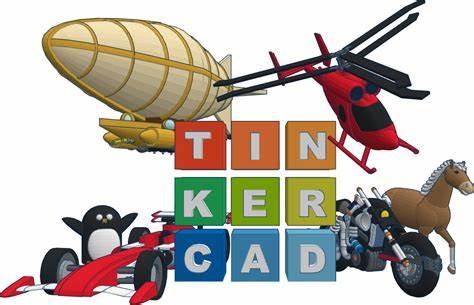 ‹#›
Session 1: Introduction to Tinkercad
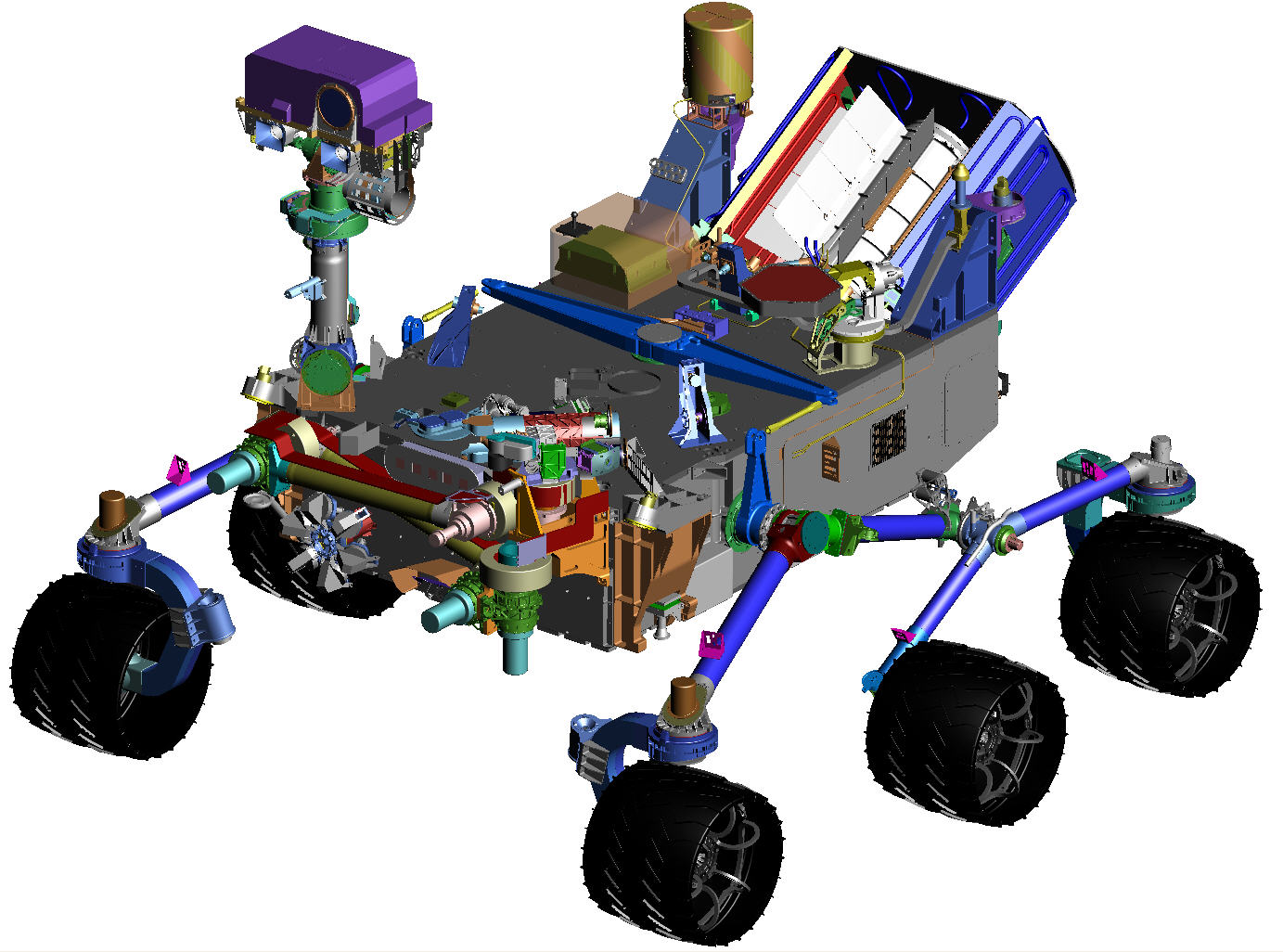 Guess what? Even NASA uses CAD!
‹#›
[Speaker Notes: Ask students what they think CAD stands for, and any examples of CAD used in the world around them.]
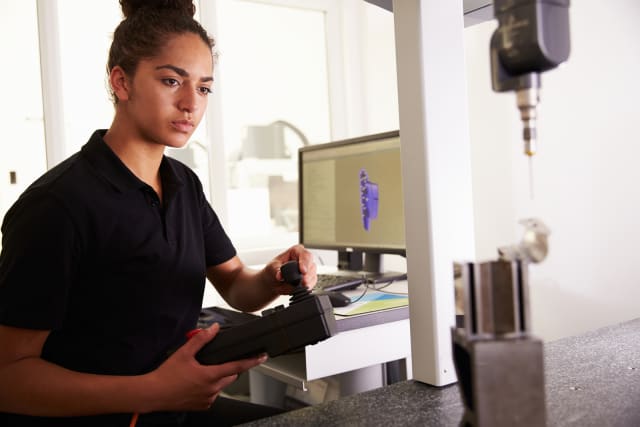 CAD stands for computer-aided design software.
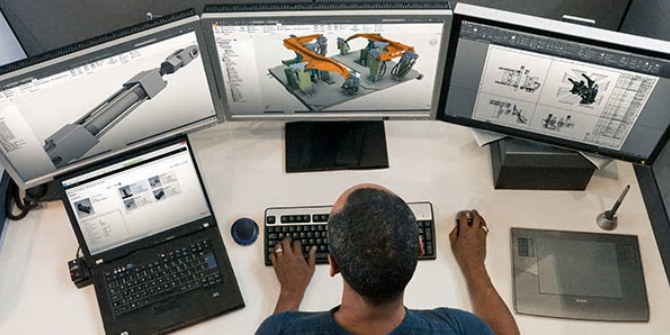 Engineers, architects, artists, and others use CAD to create precise 2D drawings and 3D models.
‹#›
[Speaker Notes: Bottom image https://res.cloudinary.com/engineering-com/image/upload/w_640,h_640,c_limit,q_auto,f_auto/bigstock-Female-Engineer-Using-CAD-Syst-98580293_rfhmuh.jpg

Top Image:
https://damassets.autodesk.net/content/dam/autodesk/www/solutions/cad-software/mechanical-engineers-thumb-600x300.jpg


Text Techopedia.com:  https://www.techopedia.com/definition/2063/computer-aided-design-cad

Computer-aided design (CAD) is a computer technology that designs a product and documents the design process. CAD may facilitate the manufacturing process by transferring detailed diagrams of a product’s materials, processes, tolerances and dimensions with specific conventions for the product in question. It can be used to produce either two-dimensional or three-dimensional diagrams, which can then when rotated to be viewed from any angle, even from the inside looking out.

CAD is used as follows:
To produce detailed engineering designs through 3-D and 2-D drawings of the physical components of manufactured products.
To create conceptual design, product layout, strength and dynamic analysis of assembly and the manufacturing processes themselves.
To prepare environmental impact reports, in which computer-aided designs are used in photographs to produce a rendering of the appearance when the new structures are built.
CAD systems exist today for all of the major computer platforms, including Windows, Linux, Unix and Mac OS X. The user interface generally centers around a computer mouse, but a pen and digitizing graphic tablet can also be used. 

Most U.S. universities no longer require classes for producing hand drawings using protractors and compasses. Instead, there are many classes on different types of CAD software. Because hardware and software costs are decreasing, universities and manufacturers now train students how to use these high-level tools. These tools have also modified design workflows to make them more efficient, lowering these training costs even further.]
Measuring in 2D
2D objects have a length and width
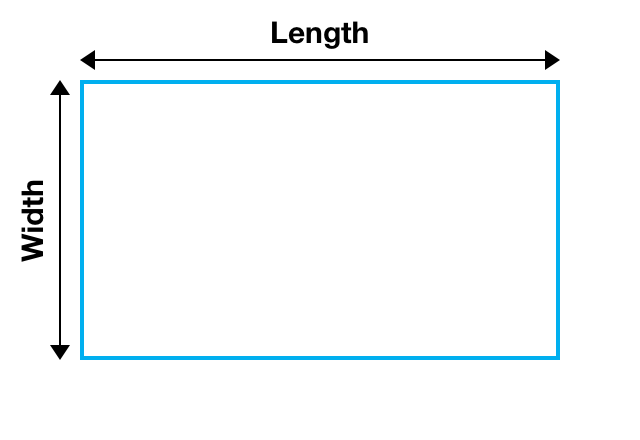 ‹#›
[Speaker Notes: Image: https://www.mapeihome.com/calculating-total-area]
Measuring in 3D
3D objects have a length, width, and height
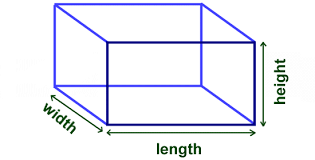 ‹#›
[Speaker Notes: Image: https://www.quora.com/What-is-the-length-of-a-rectangular-prism-How-is-this-determined]
2-dimensional isometric view
3-dimensional orthographic view
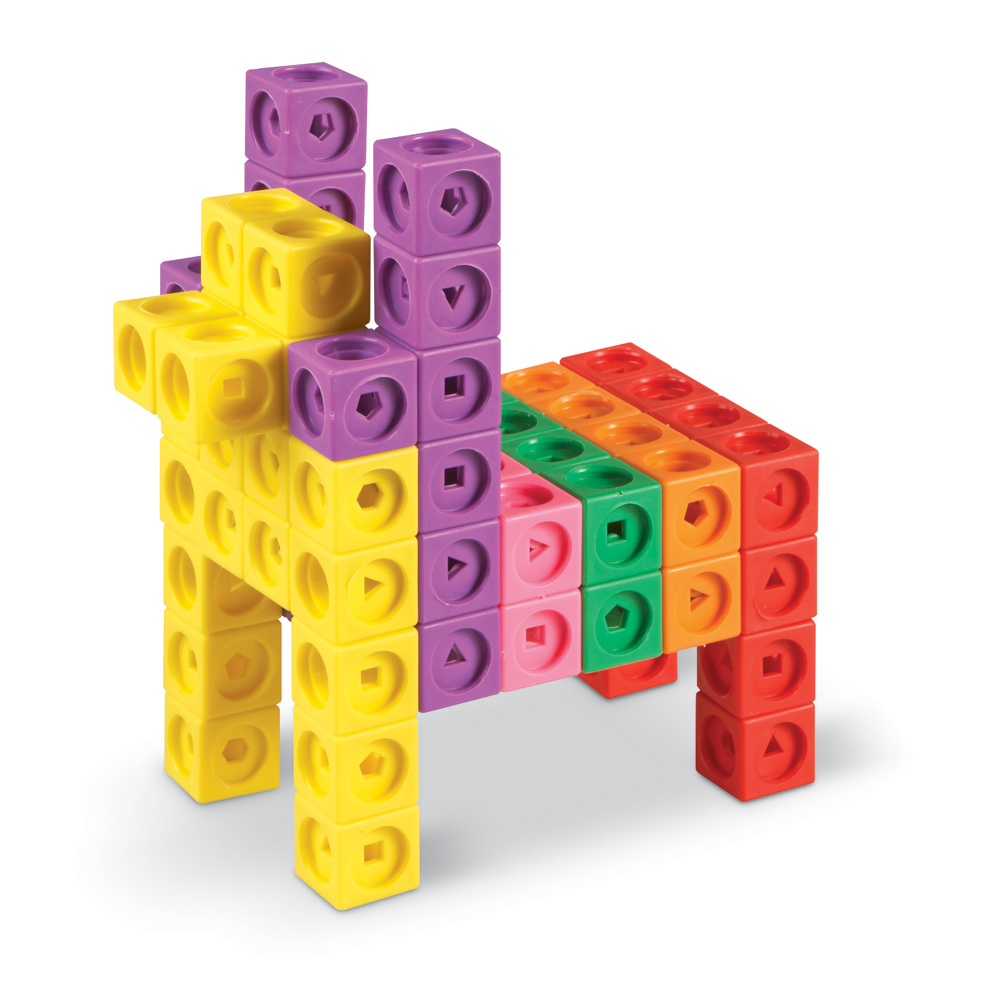 ‹#›
[Speaker Notes: Illustration of what 2D and 3D objects look like]
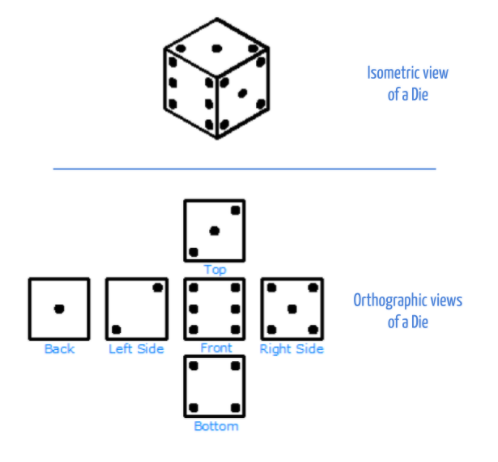 Spatial Visualization:
Looking at objects ALL ways!

Isometric (3D) view

and

Orthographic (2D) view
‹#›
[Speaker Notes: Visual Spatialization - or visual-spatial ability is the ability to mentally manipulate 2-dimensional and 3-dimensional figures
When we talk about 2D shapes (orthographic view), we talk about sides and angles.
The angles of a 2D shape are also sometimes referred to as 'vertices' (singular: vertex).
When we talk about 3D shapes (isometric view), we talk about faces, edges and vertices.
The faces are the flat parts of the shape.
The edges are the lines where two faces meet.
The vertices are the points where two or more edges meet.
Rotation -  is a motion of a certain space that preserves at least one point
	Measured in degrees (90°, 180°, 270°, 360°)
In planes (about axes x, y, z) - right hand rule]
What You’ll Need!
Computer, Mouse & Internet Connection
Microsoft Windows 10, Apple OSX10.10, or Chrome OS on Chromebooks
TinkerCAD Account
Go to https://www.tinkercad.com
+
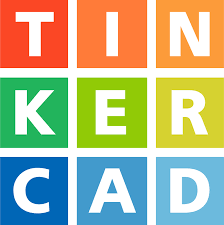 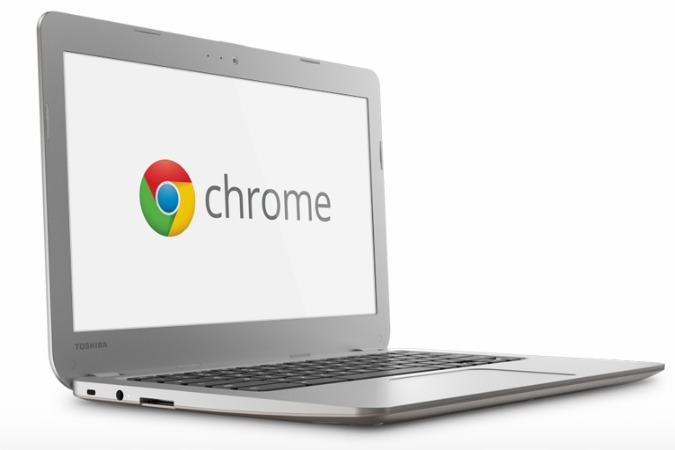 Browsers that work best with Tinkercad:
- Google Chrome version 50 (or newer), Safari 10 or newer, Microsoft Edge (Chromium)
[Speaker Notes: Direct students to Tinkercad.com>Tinker (top menu bar)>3D Design>login or join classroom and enter code generated by the teacher>start “tinkering”>Designs>3D Design>Create]
Tinkercad 3D Design
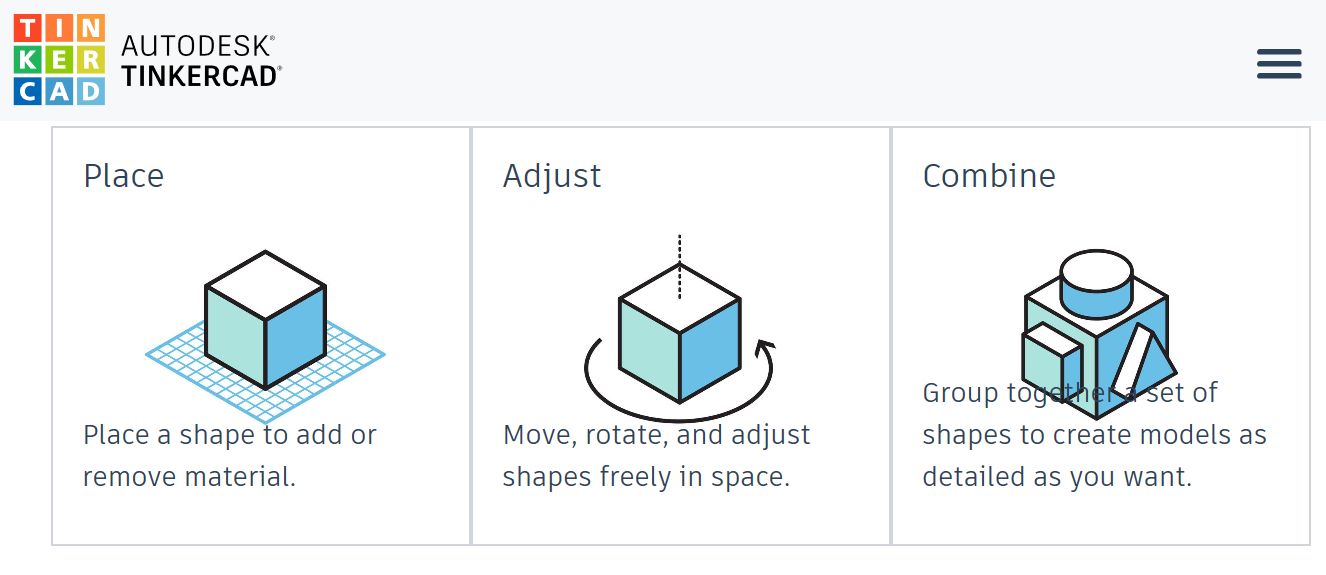 ‹#›
[Speaker Notes: Tinkercad is not a true CAD program, but is a fantastic tool to learn the basics of CAD by grouping and changing shape dimensions, etc.]
Tinkercad Tips
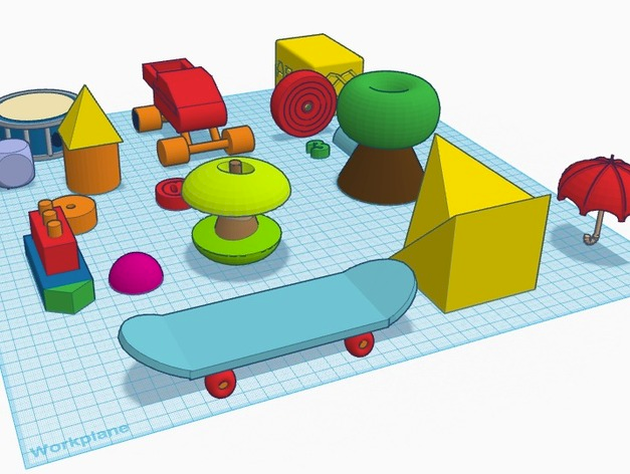 Combine shapes to create new designs
Make sure shapes are touching
Project is flat on the workplane
‹#›
Tinkercad Tips
Use a mouse
Measure in millimeters (mm)
Click on the upper left waffle box icon to return to your project homepage.
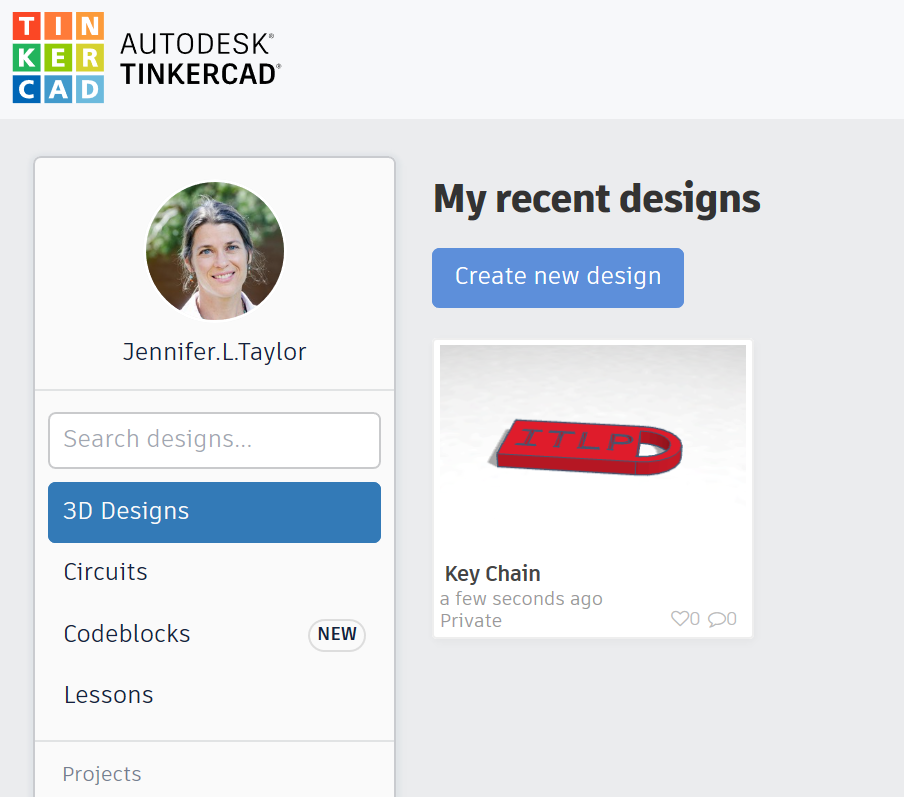 Example of Tinkercad project page
‹#›
[Speaker Notes: .]
Tinkercad Tutorials
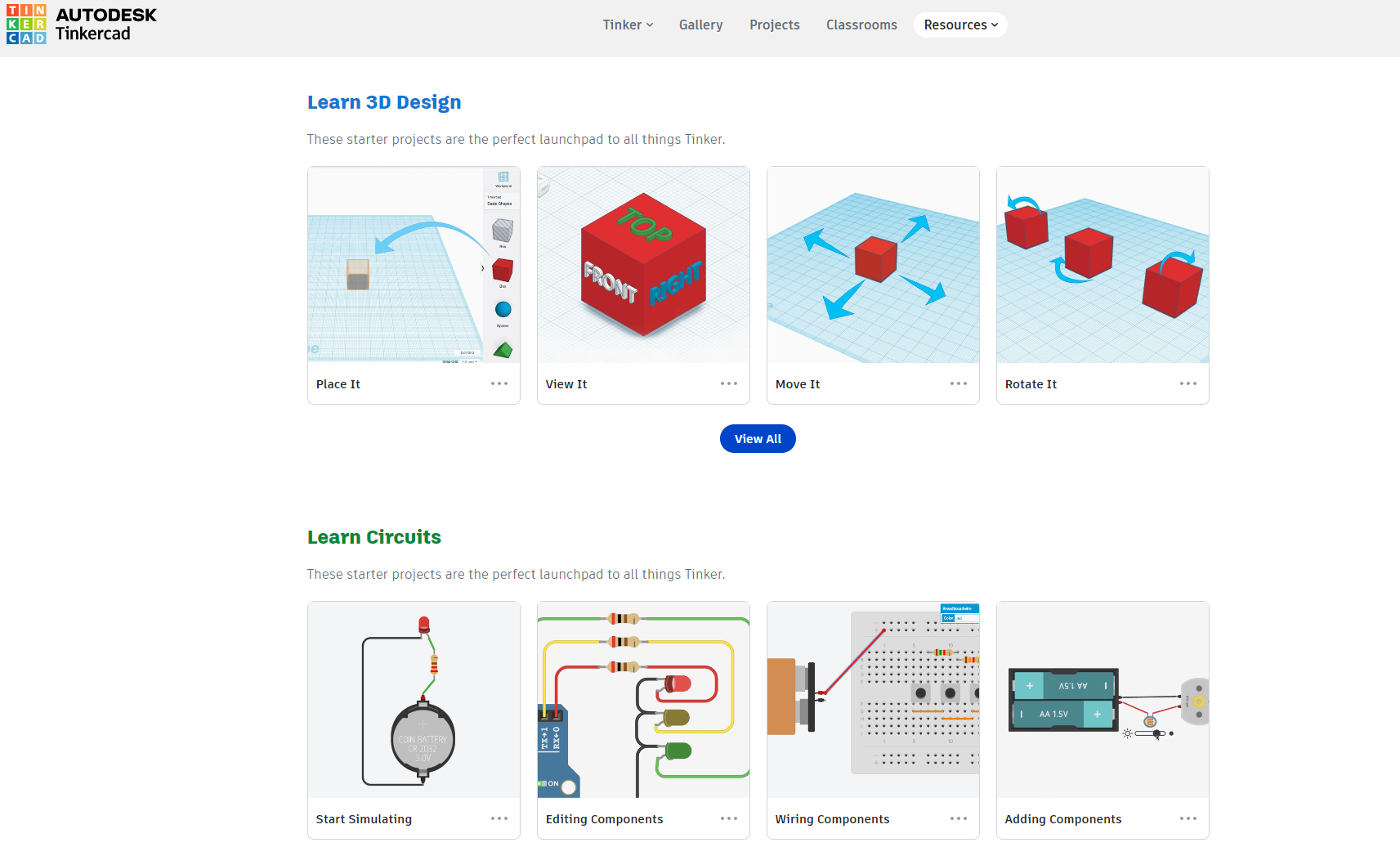 ‹#›
[Speaker Notes: Follow the slide instructions. Enable students to peer support each other, and do regular check ins with the class.]
Create Tinkercad.com account
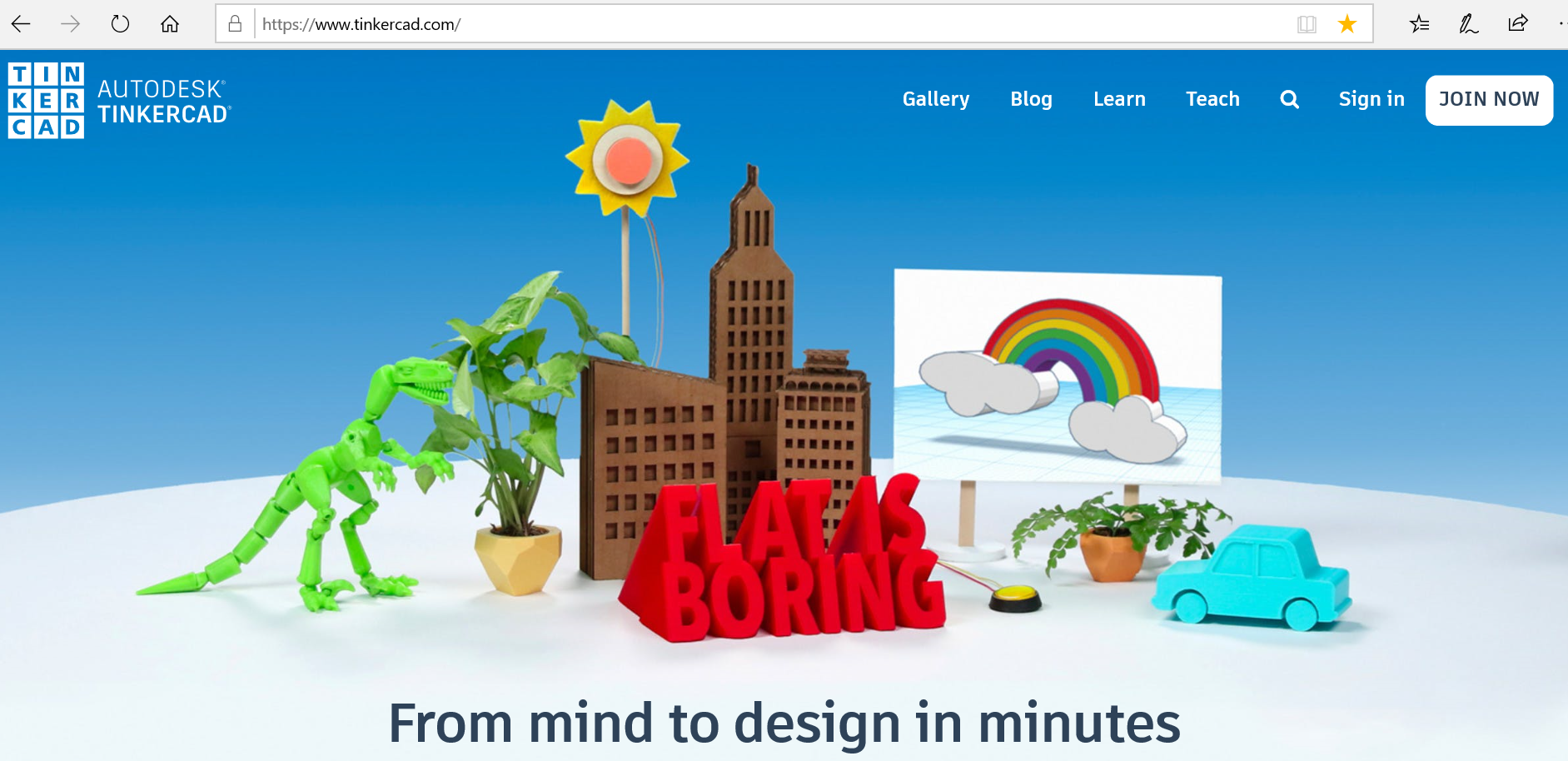 ‹#›
[Speaker Notes: Direct students to Tinkercad.com>Tinker (top menu bar)>3D Design>login or join classroom and enter code generated by the teacher>start “tinkering”>Designs>3D Designs>Create

Teachers & Parents Tinkercad blog:
https://blog.tinkercad.com/tag/teachers-parents]
Tinkercad Project Page
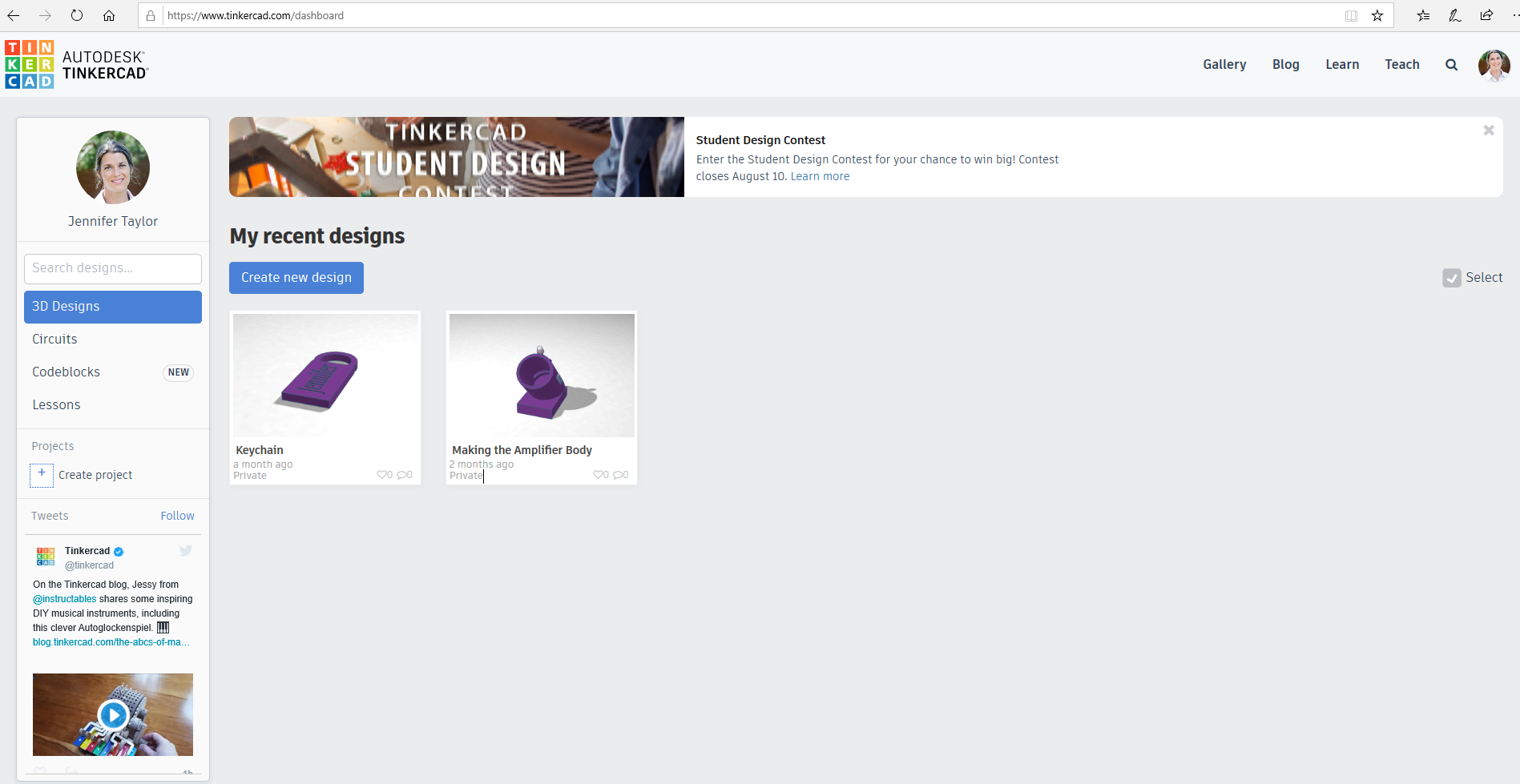 Click the “waffle box” icon to return to project home page.
‹#›
[Speaker Notes: Give the class a “tour” of the Tinkercad interface.]
Tinkercad Project Page
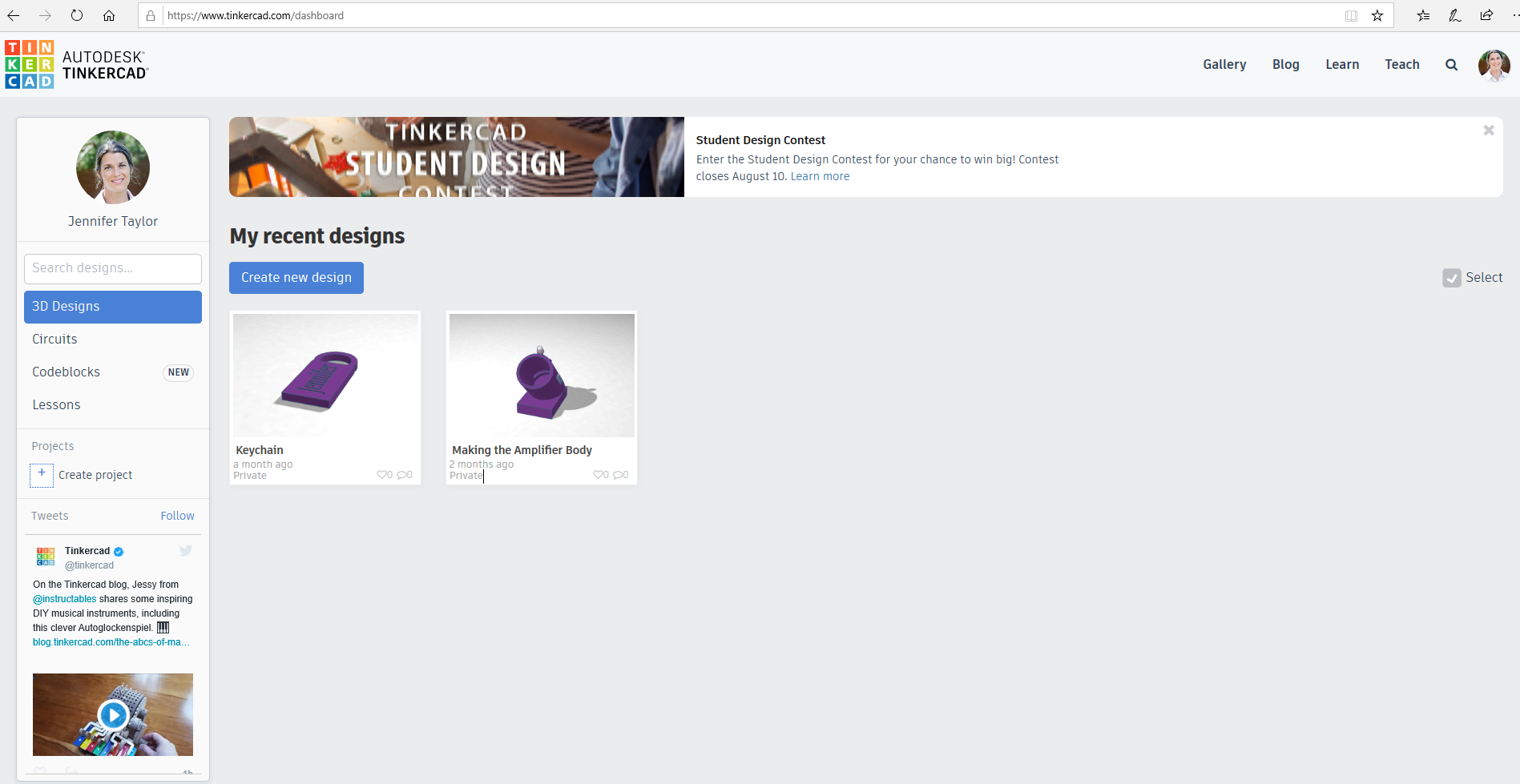 Tinkercad resources
‹#›
[Speaker Notes: Give the class a “tour” of the Tinkercad interface.]
Tinkercad Project Page
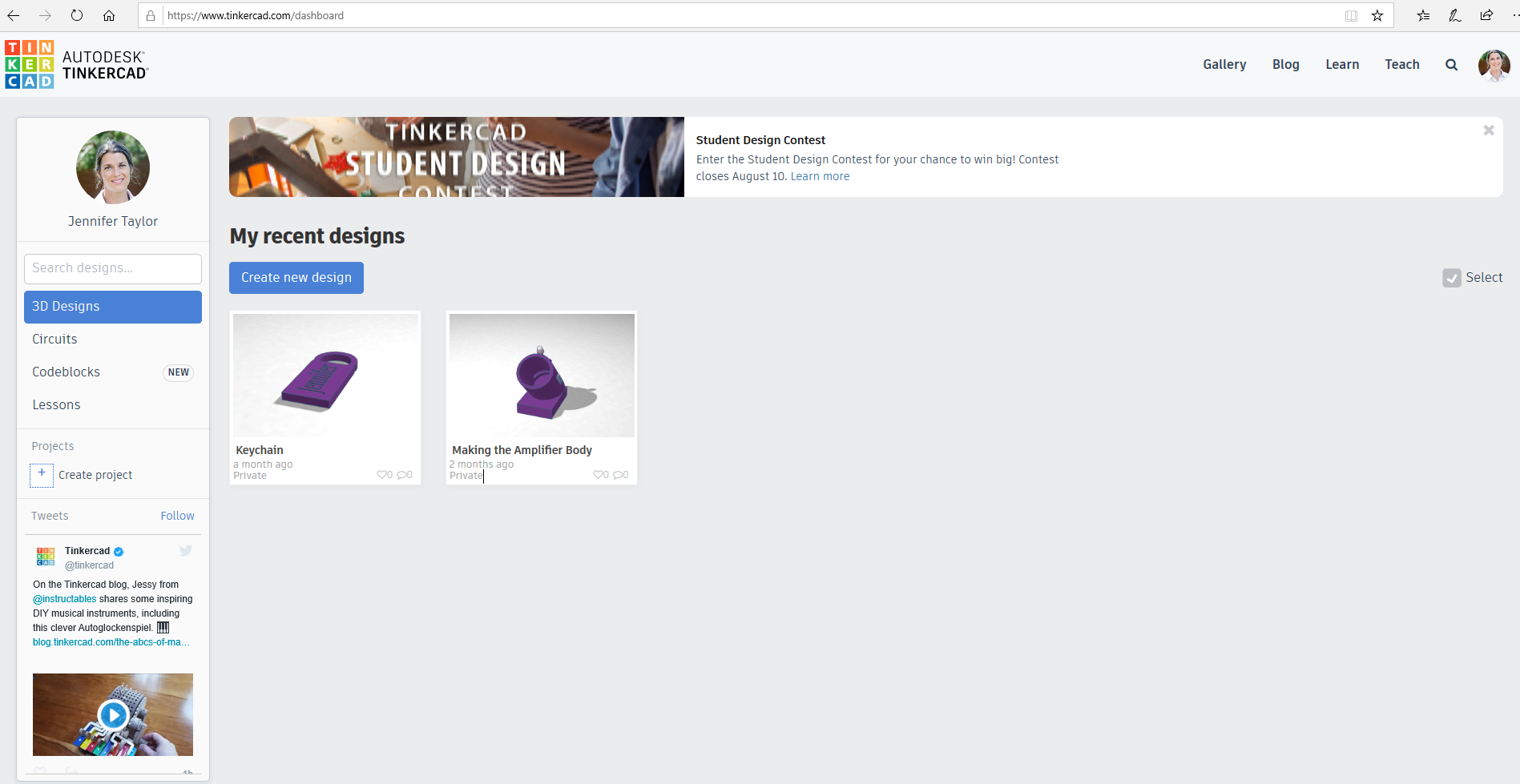 Tinkercad applications:
3D Design
Circuits
Codeblocks
‹#›
[Speaker Notes: Give the class a “tour” of the Tinkercad interface.]
Tinkercad Project Page
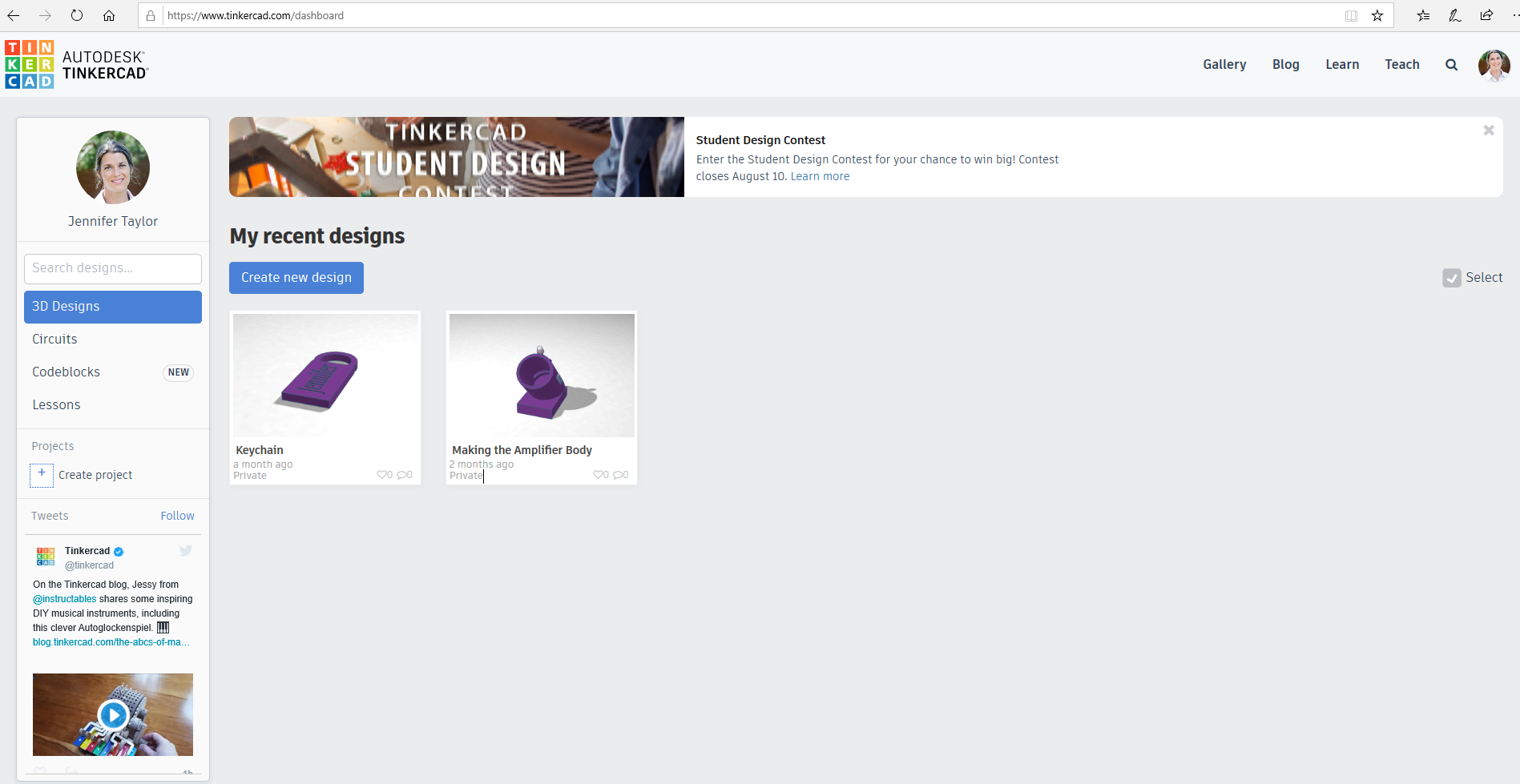 Click a Tinkercad application
Create a new design
‹#›
[Speaker Notes: Give the class a “tour” of the Tinkercad interface.]
Tinkercad Workplane
Default name
Rename project
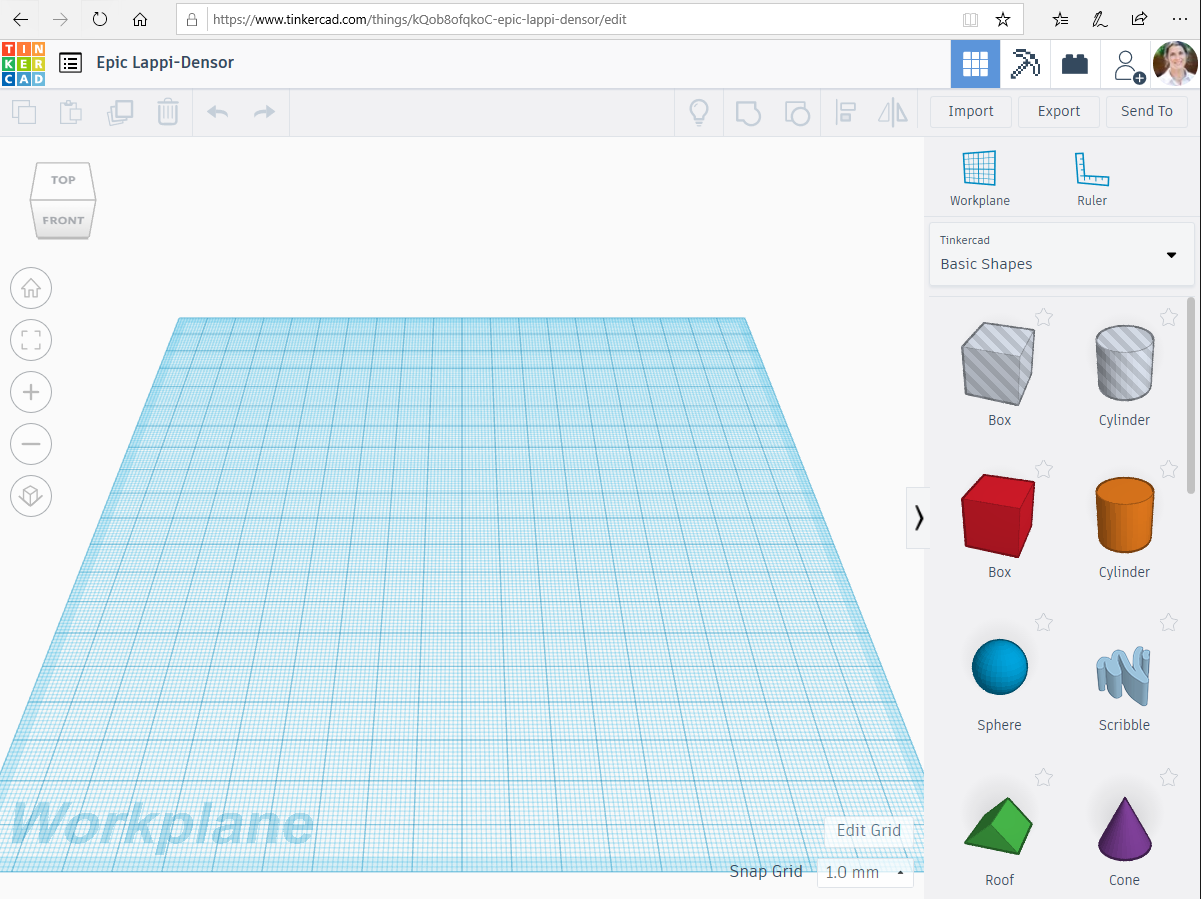 ‹#›
[Speaker Notes: Give the class a “tour” of the Tinkercad interface.]
Tinkercad Workplane
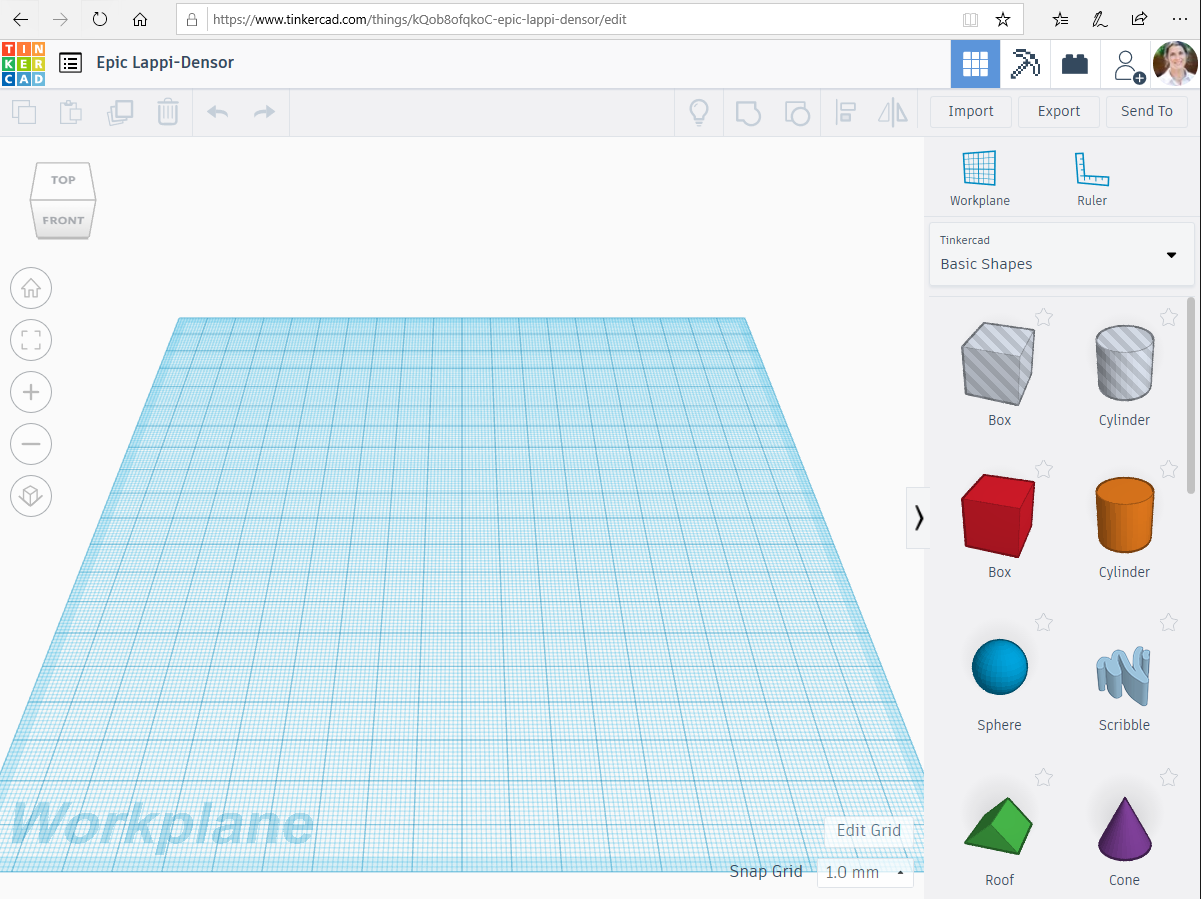 Change 3D design to
Minecraft block design
Lego block design
‹#›
[Speaker Notes: Give the class a “tour” of the Tinkercad interface.]
Tinkercad Workplane
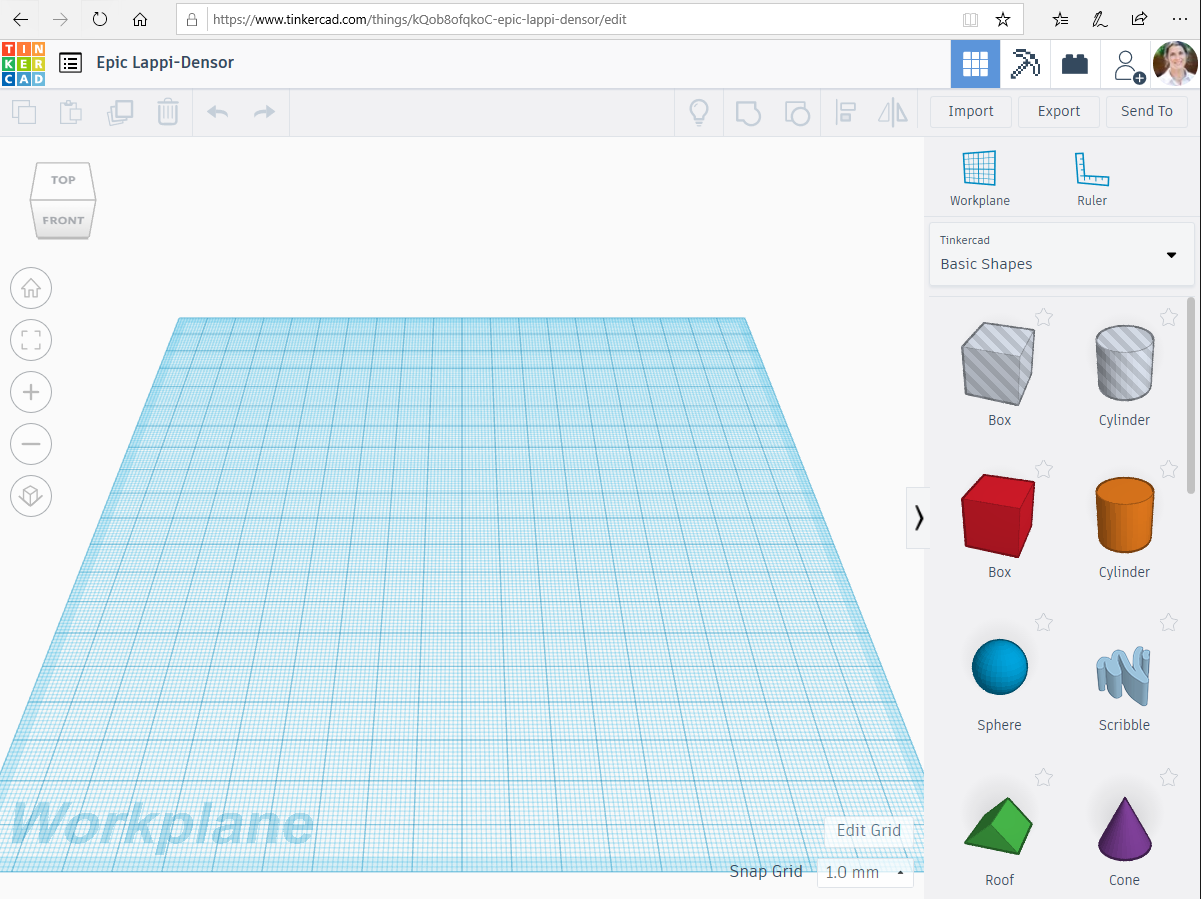 Project view options
Right click-rotate
Left click-select, move object
‹#›
[Speaker Notes: Give the class a “tour” of the Tinkercad interface.]
Tinkercad Workplane
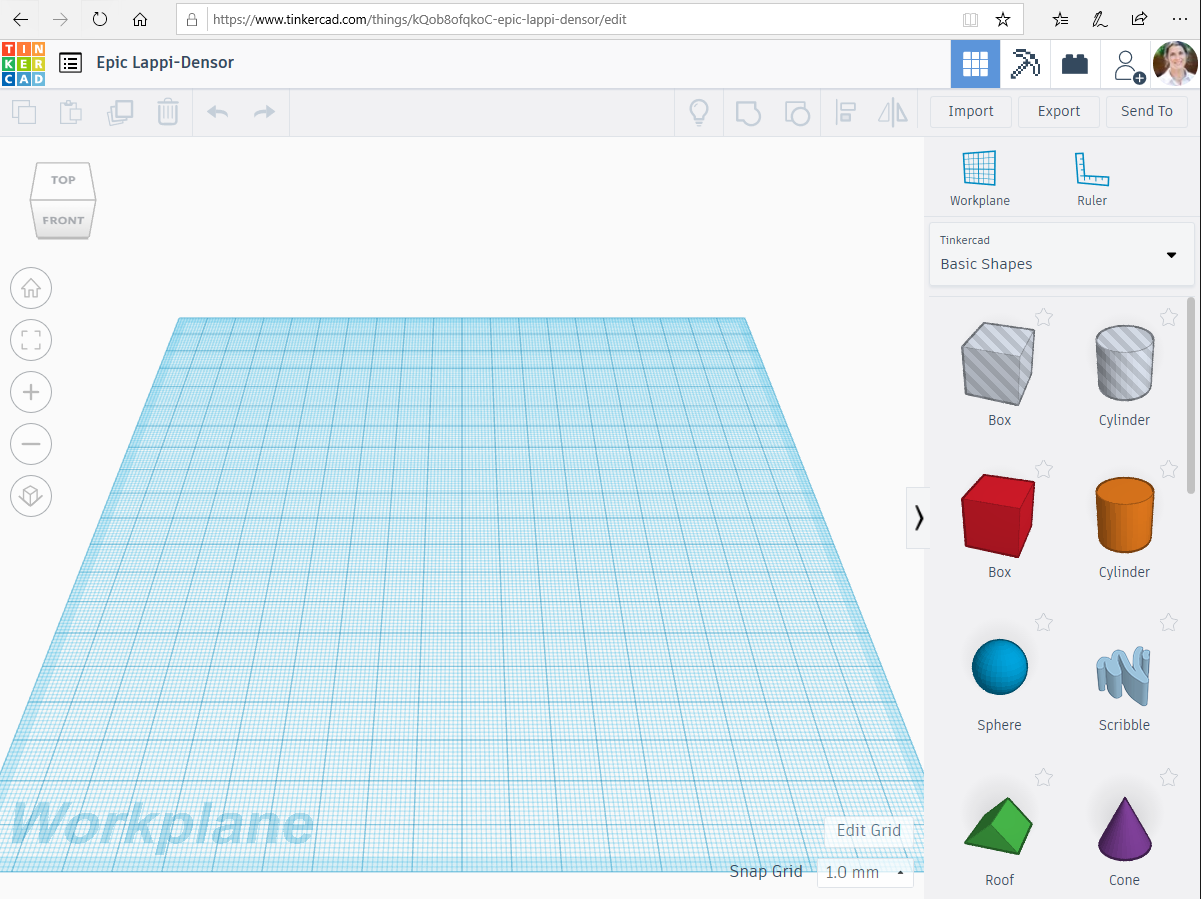 Copy, paste, duplicate, delete objects
Back arrow or ctrl Z to undo
Forward arrow or ctrl Y to redo
‹#›
[Speaker Notes: Give the class a “tour” of the Tinkercad interface.]
Tinkercad Workplane
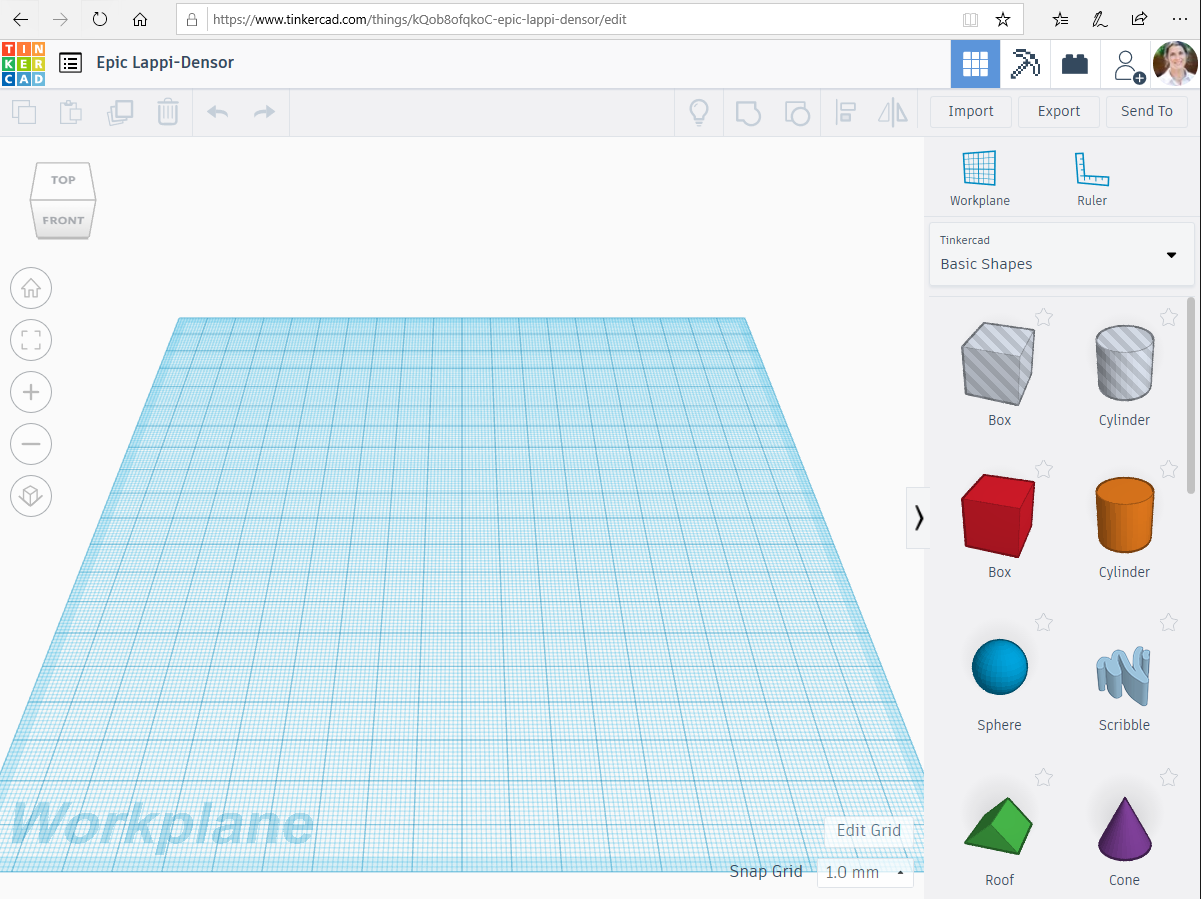 Show all
Group
Ungroup
Align
Mirror
‹#›
[Speaker Notes: Give the class a “tour” of the Tinkercad interface.]
Tinkercad Workplane
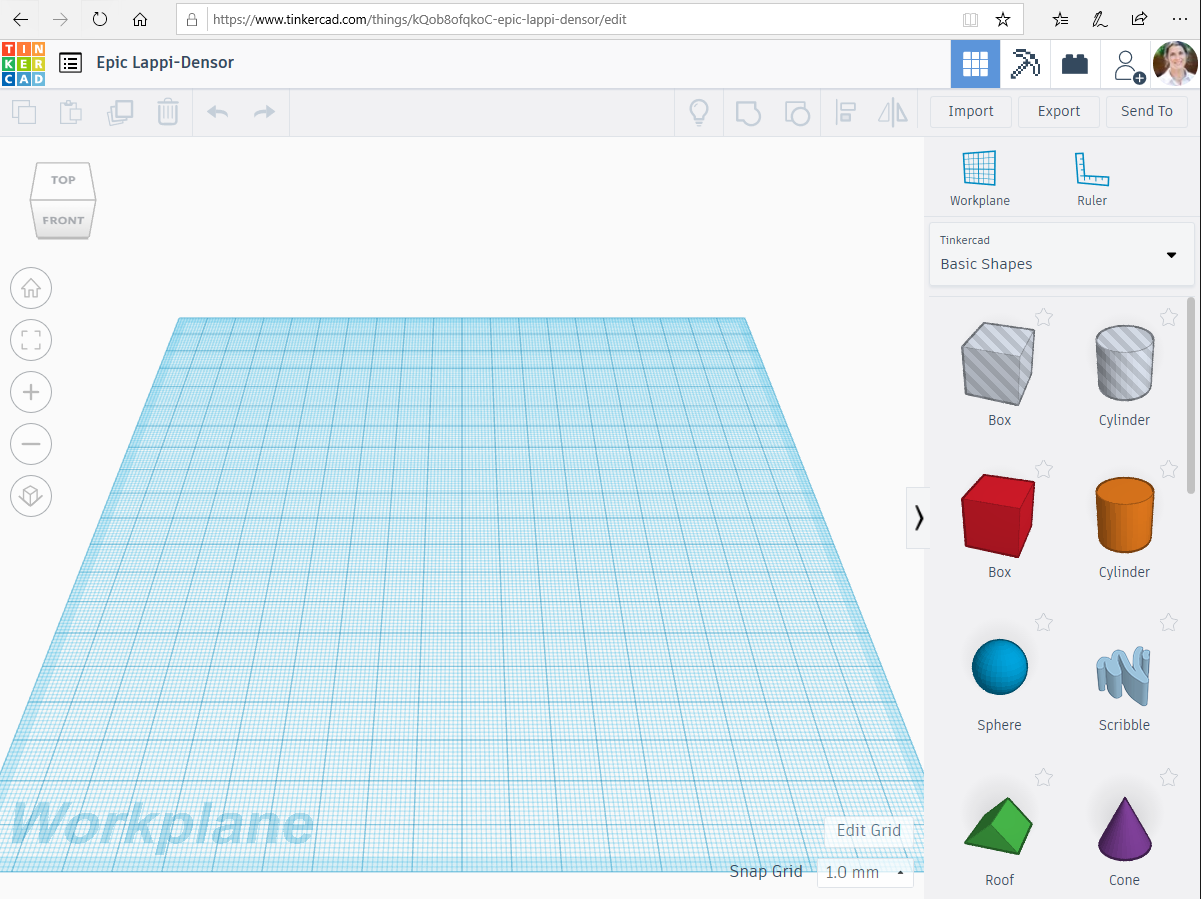 Manage 3D files
‹#›
[Speaker Notes: Give the class a “tour” of the Tinkercad interface.]
Tinkercad Workplane
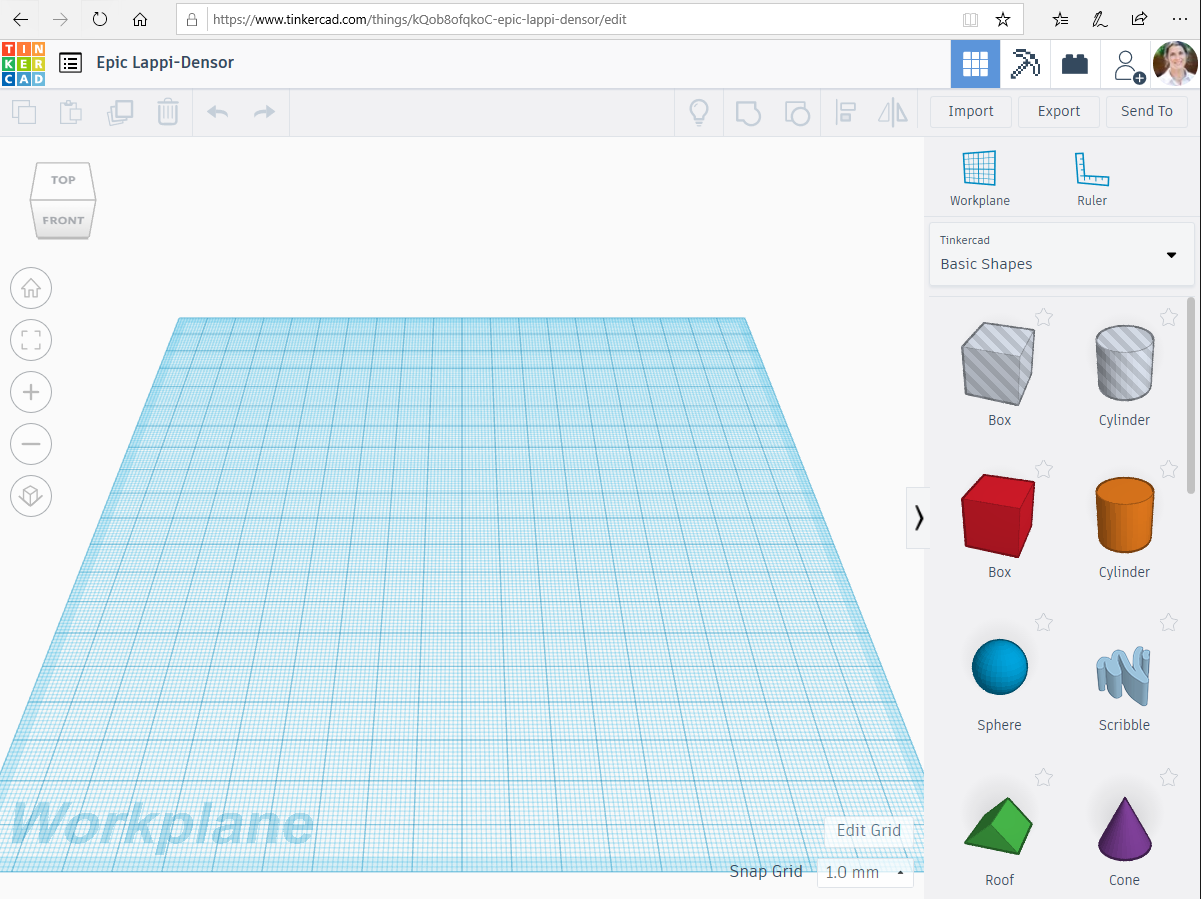 Add workplane and ruler options
‹#›
[Speaker Notes: Give the class a “tour” of the Tinkercad interface.]
Tinkercad Workplane
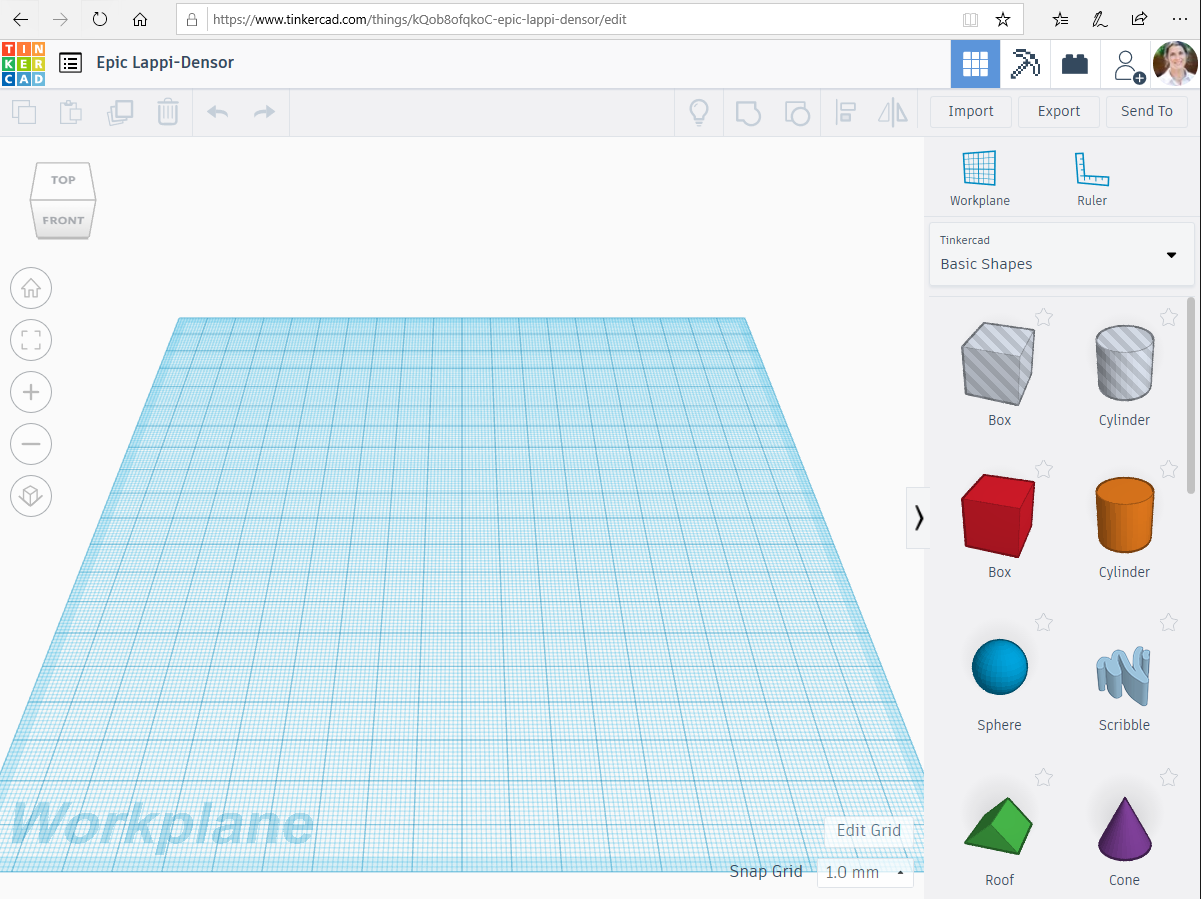 Edit workplane settings
‹#›
[Speaker Notes: Give the class a “tour” of the Tinkercad interface.]
Tinkercad Shape Interface
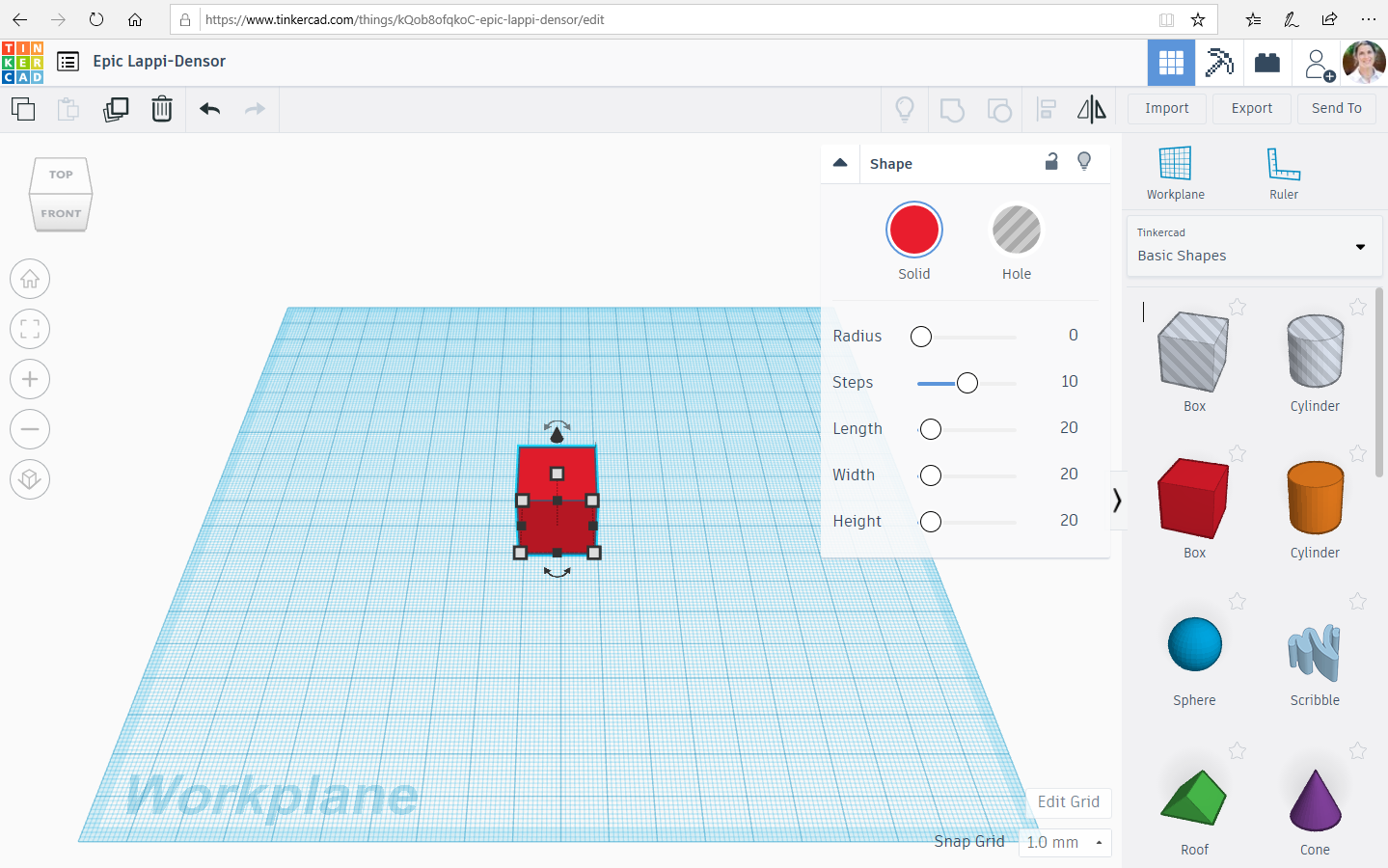 3D Design options:
Shapes
Text & numbers
Characters
Connectors
‹#›
[Speaker Notes: Give the class a “tour” of the Tinkercad interface.]
Tinkercad Shape Interface
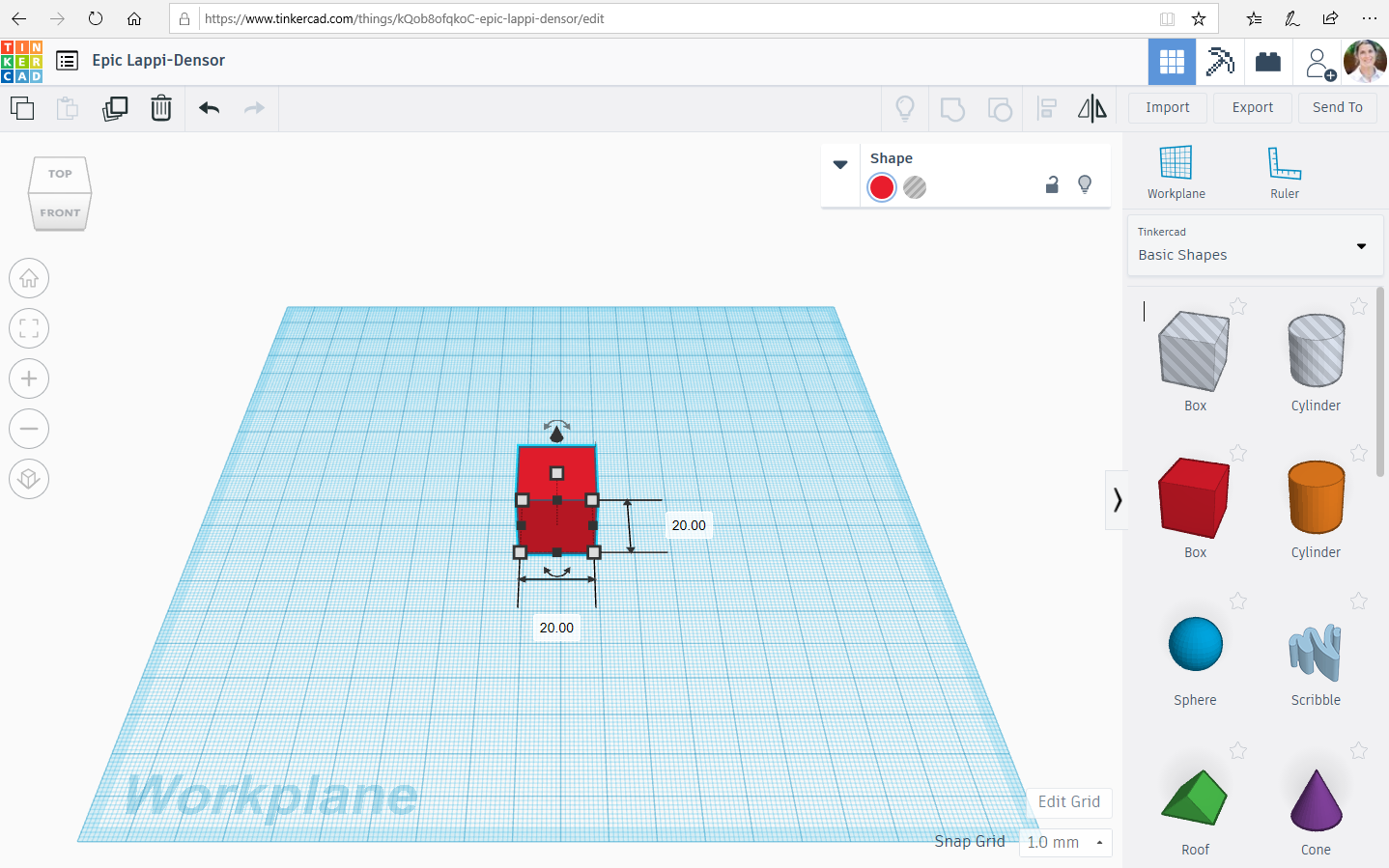 Click white “handles” to change object dimensions.
‹#›
[Speaker Notes: Give the class a “tour” of the Tinkercad interface.]
Tinkercad Shape Interface
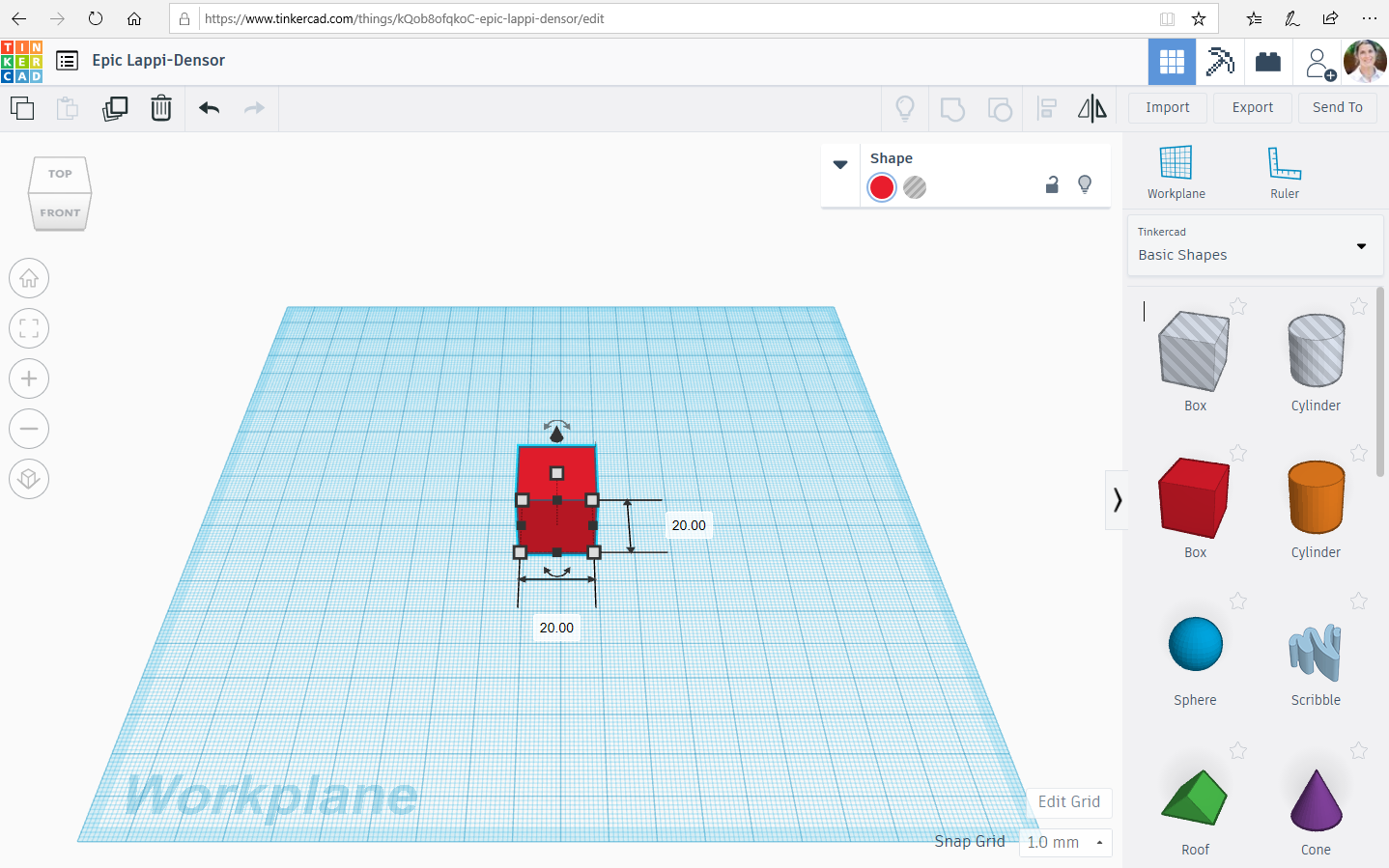 ‹#›
[Speaker Notes: Give the class a “tour” of the Tinkercad interface.]
Tinkercad Shape Interface
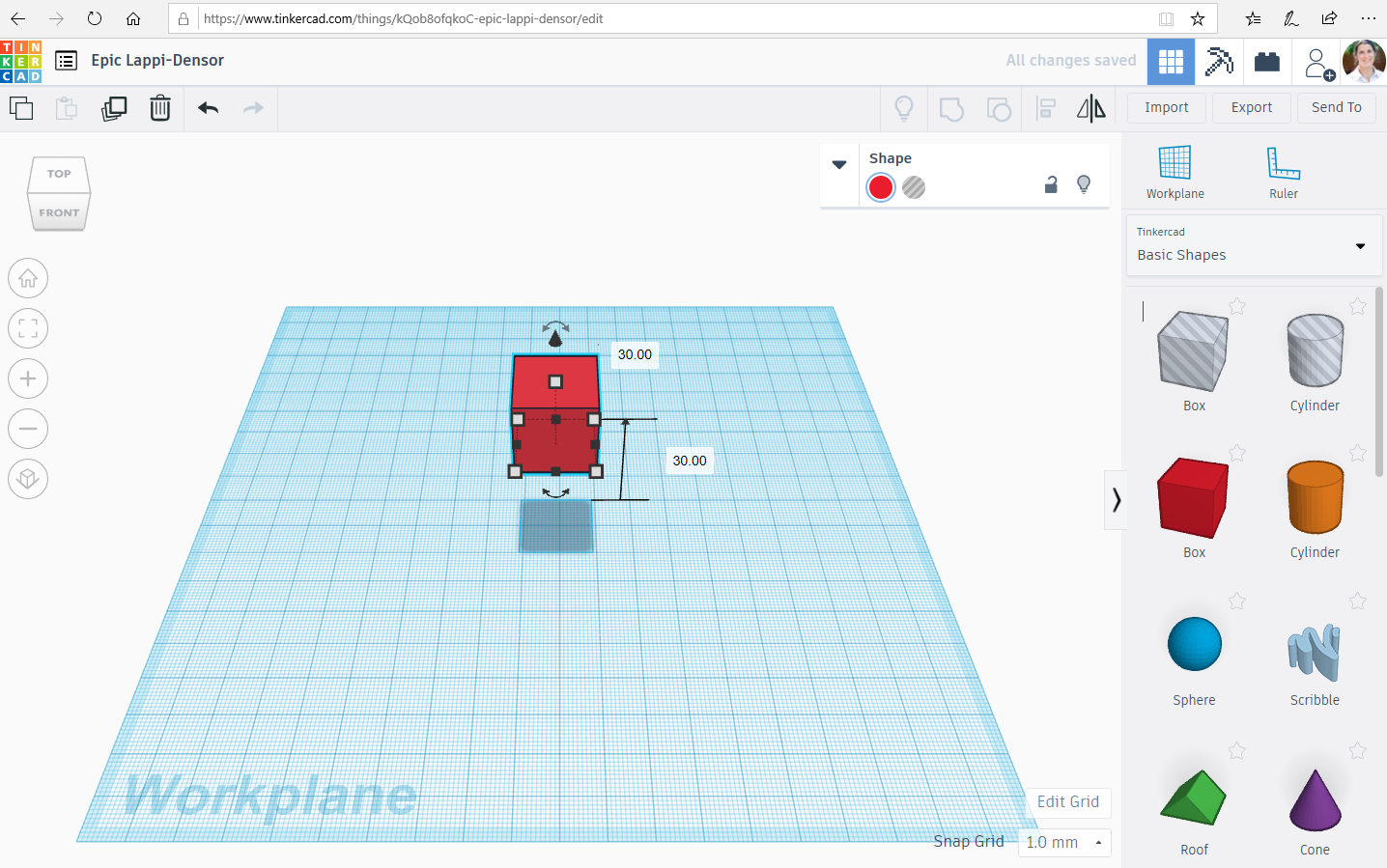 Left click and drag the top black cone to raise and lower an object.
‹#›
[Speaker Notes: Give the class a “tour” of the Tinkercad interface.]
Tinkercad Shape Interface
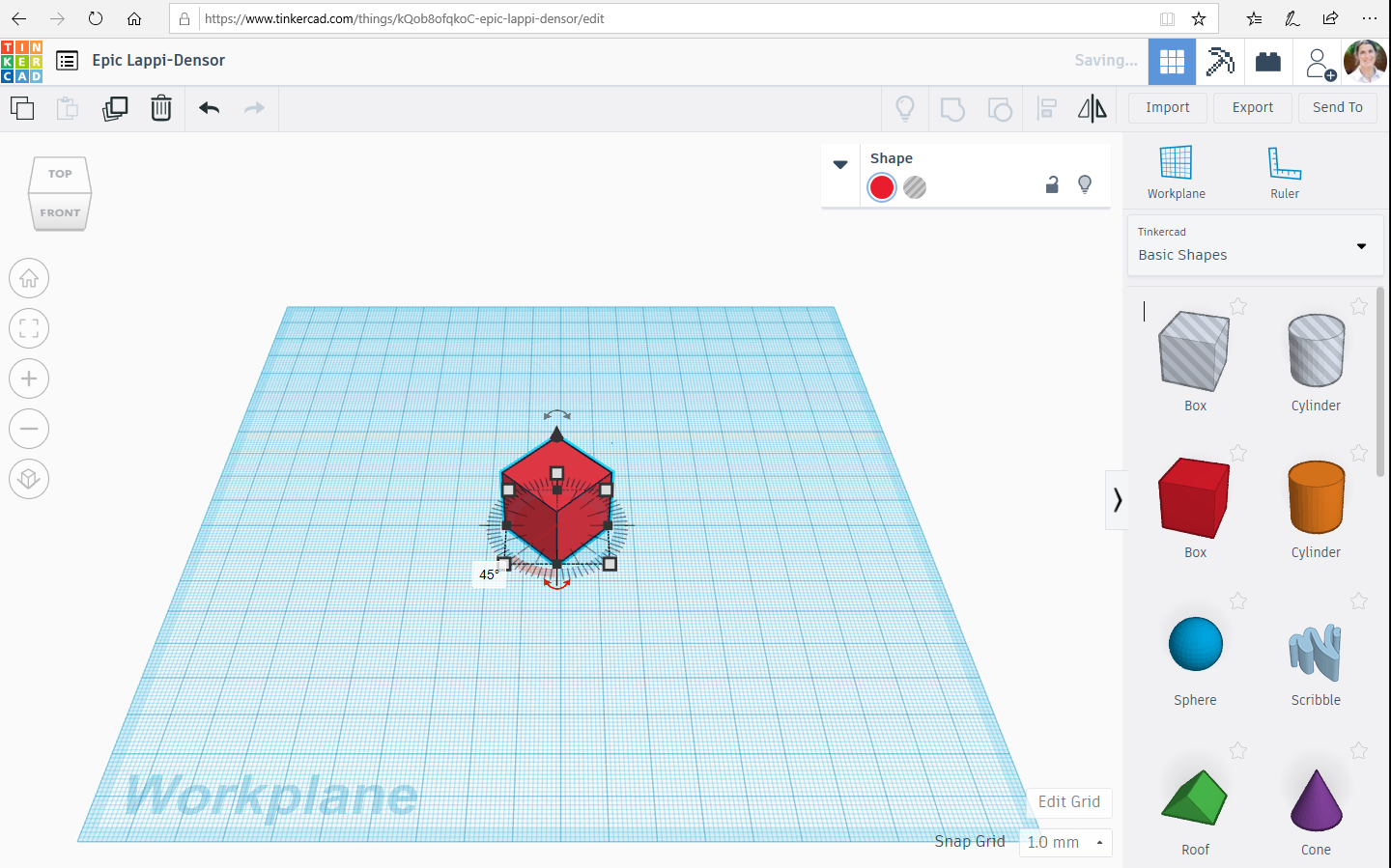 Left click and drag the lower arrows to rotate an object.
‹#›
[Speaker Notes: Give the class a “tour” of the Tinkercad interface.]
Tinkercad Shape Interface
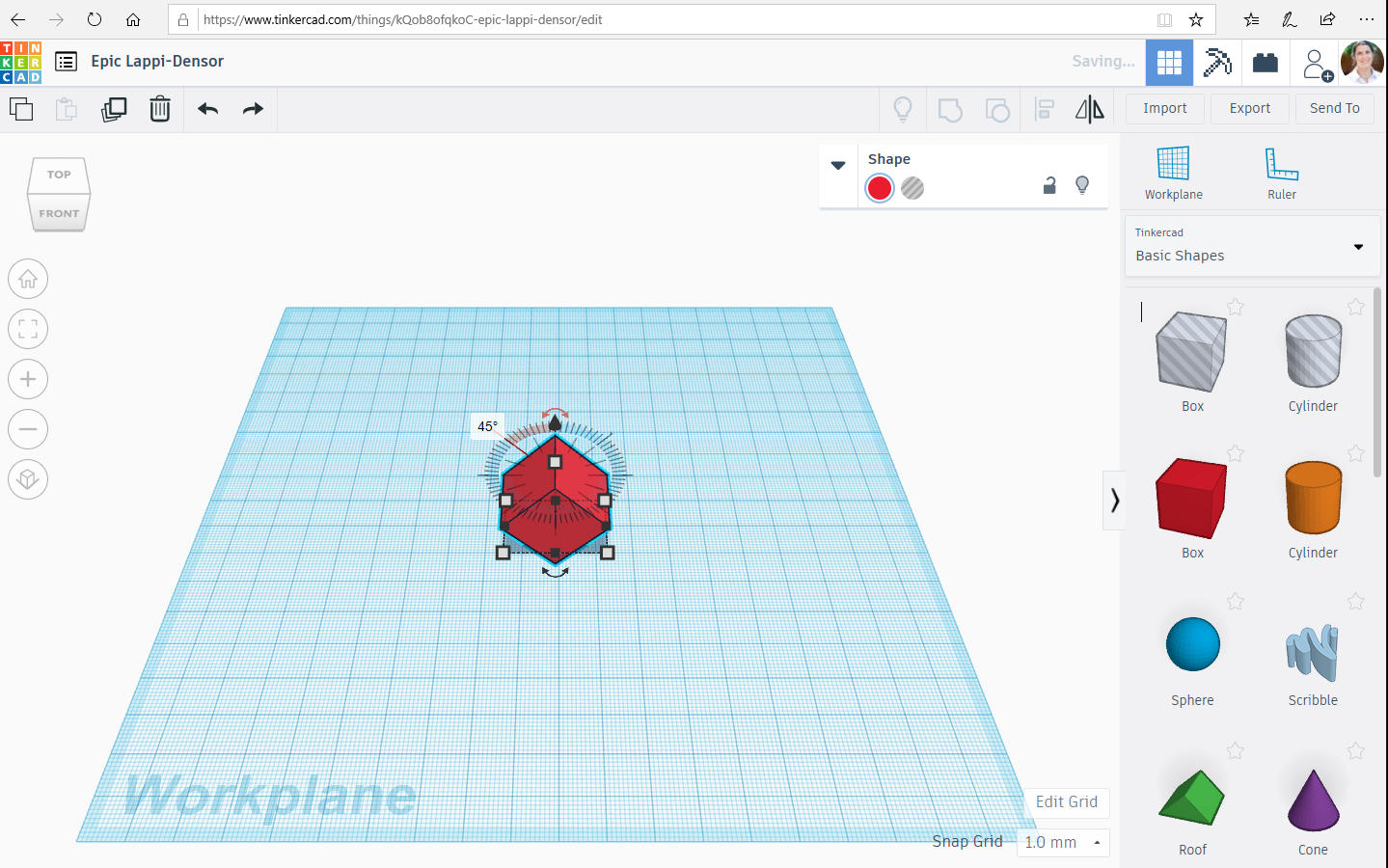 Left click and drag the upper arrows to tilt an object.
‹#›
[Speaker Notes: Give the class a “tour” of the Tinkercad interface.]
Instructions:
Go to the “3D” tab in Tinkercad
Click “Create New Design”
File name: “EV Concept Car”
It’s YOUR turn to get creative with 3D design!
Reminders: 
Project is flat on the workspace
Objects are touching
Back arrow or “Control Z” to undo
Click on the Tinkercad “waffle box”. icon to get back to your project page
Don’t get frustrated, have fun!
‹#›
Session 2: Car Chassis Design
Drag a cube onto your workplane, and change the dimensions.
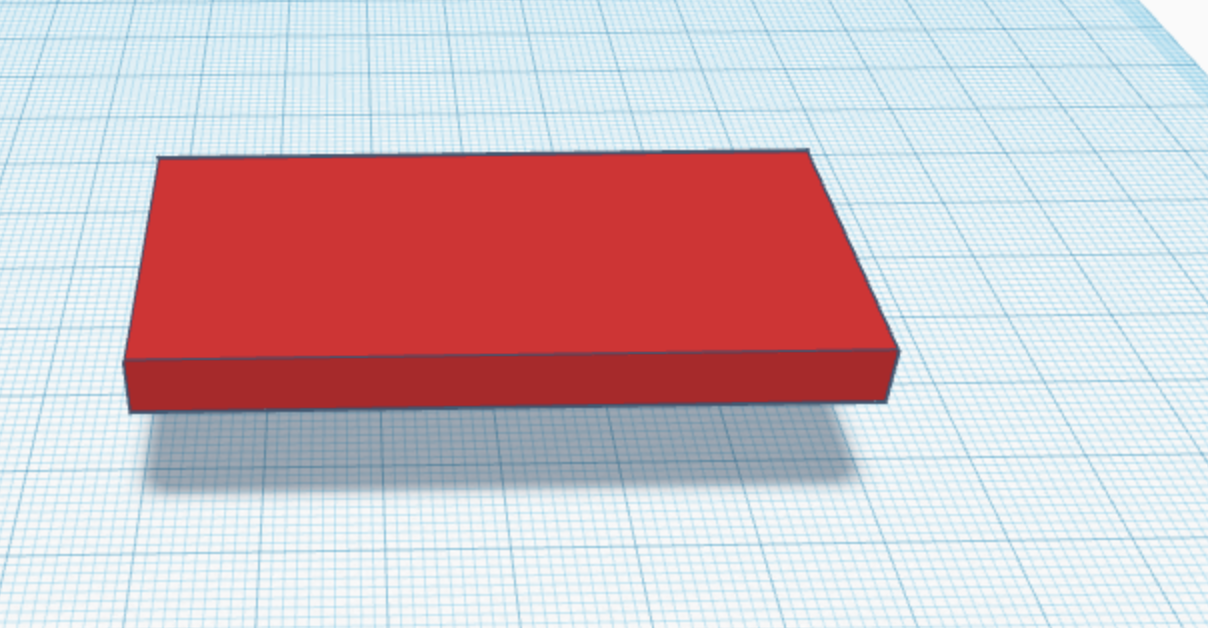 Length: 60 cm
Width: 30 cm
Height: 5 cm
[Speaker Notes: Follow the slide instructions. Enable students to peer support each other, and do regular check ins with the class.]
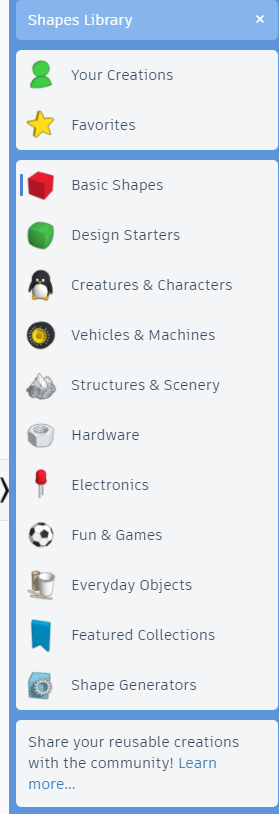 More shapes!
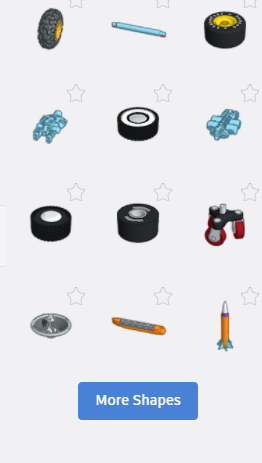 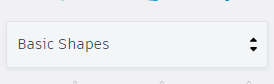 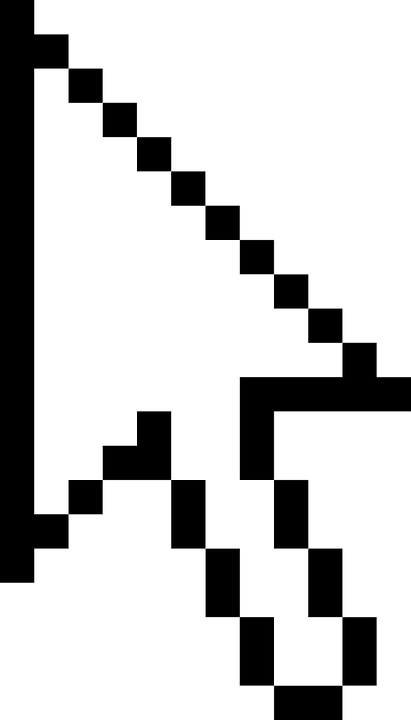 [Speaker Notes: Now we can add wheels! If there isn’t an option to add a wheel, you can click on more shapes to see even more options.]
Add a wheel to your project
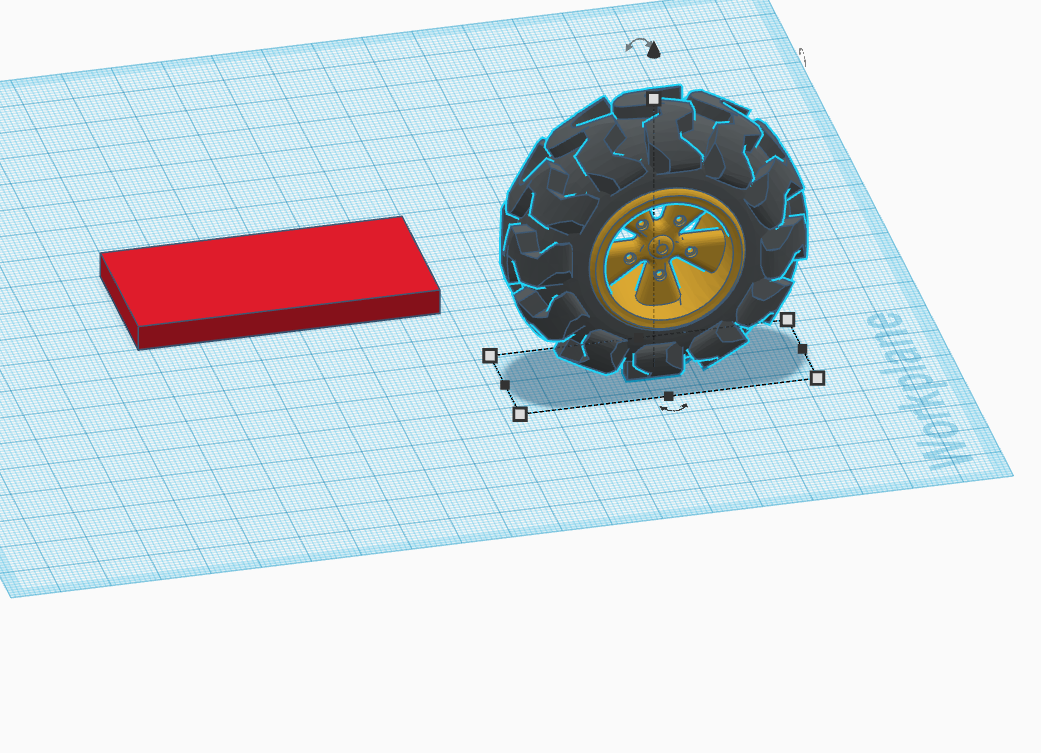 [Speaker Notes: Follow the slide instructions. Enable students to peer support each other, and do regular check ins with the class.]
Scale the wheel
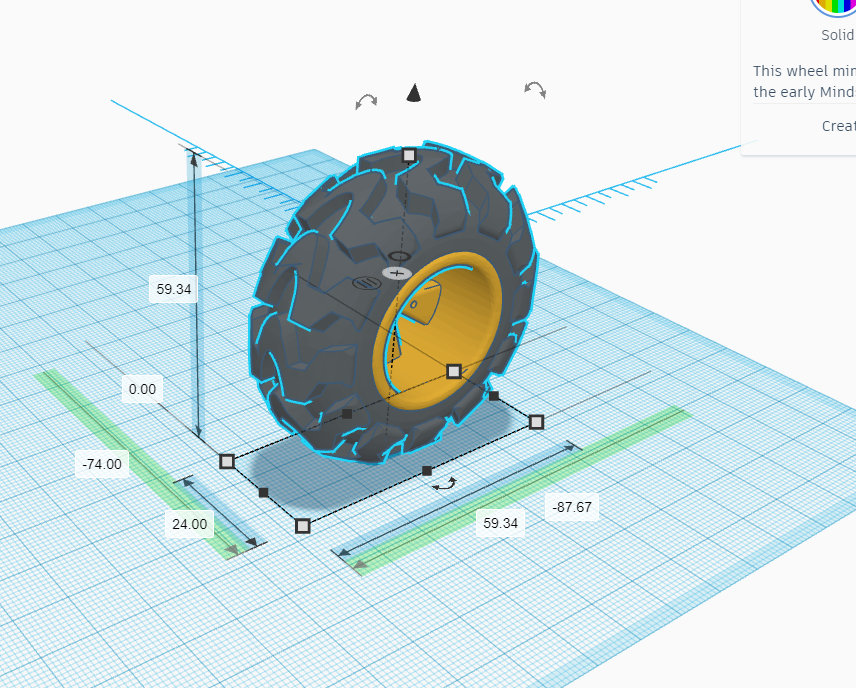 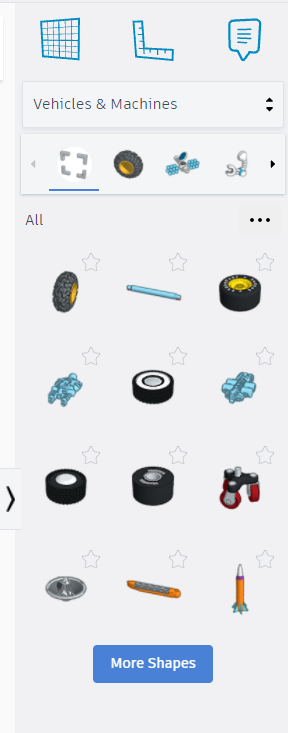 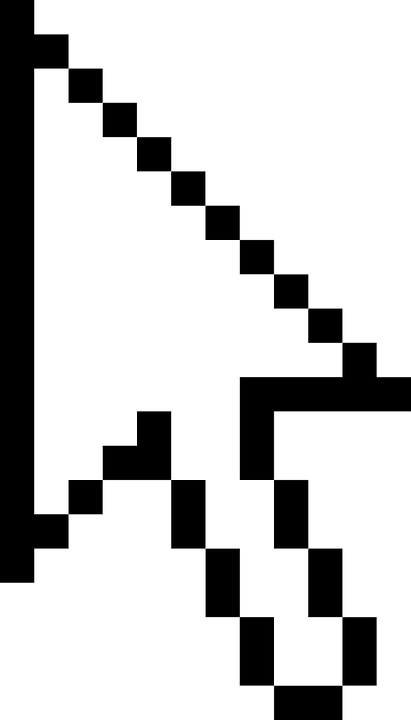 Change to 20
[Speaker Notes: Click on the measurements tool and then click on the wheel.]
Scale the wheel (cont.)
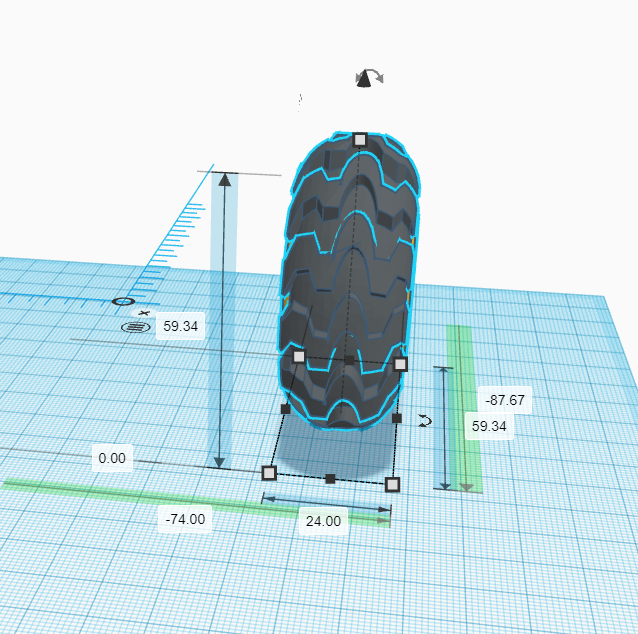 Change to 12
[Speaker Notes: Click on each measurement to edit the numbers.]
Duplicate your first wheel
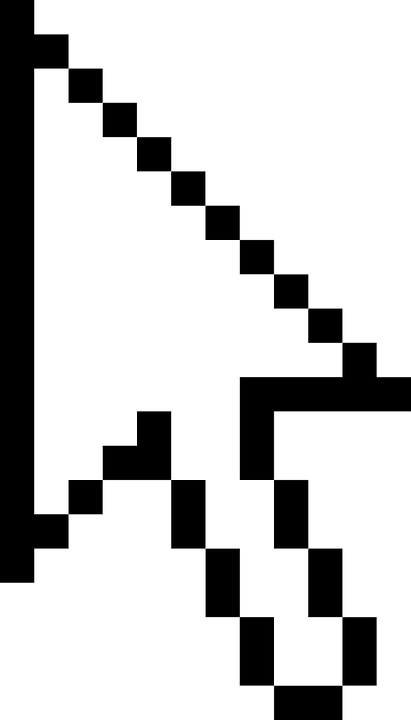 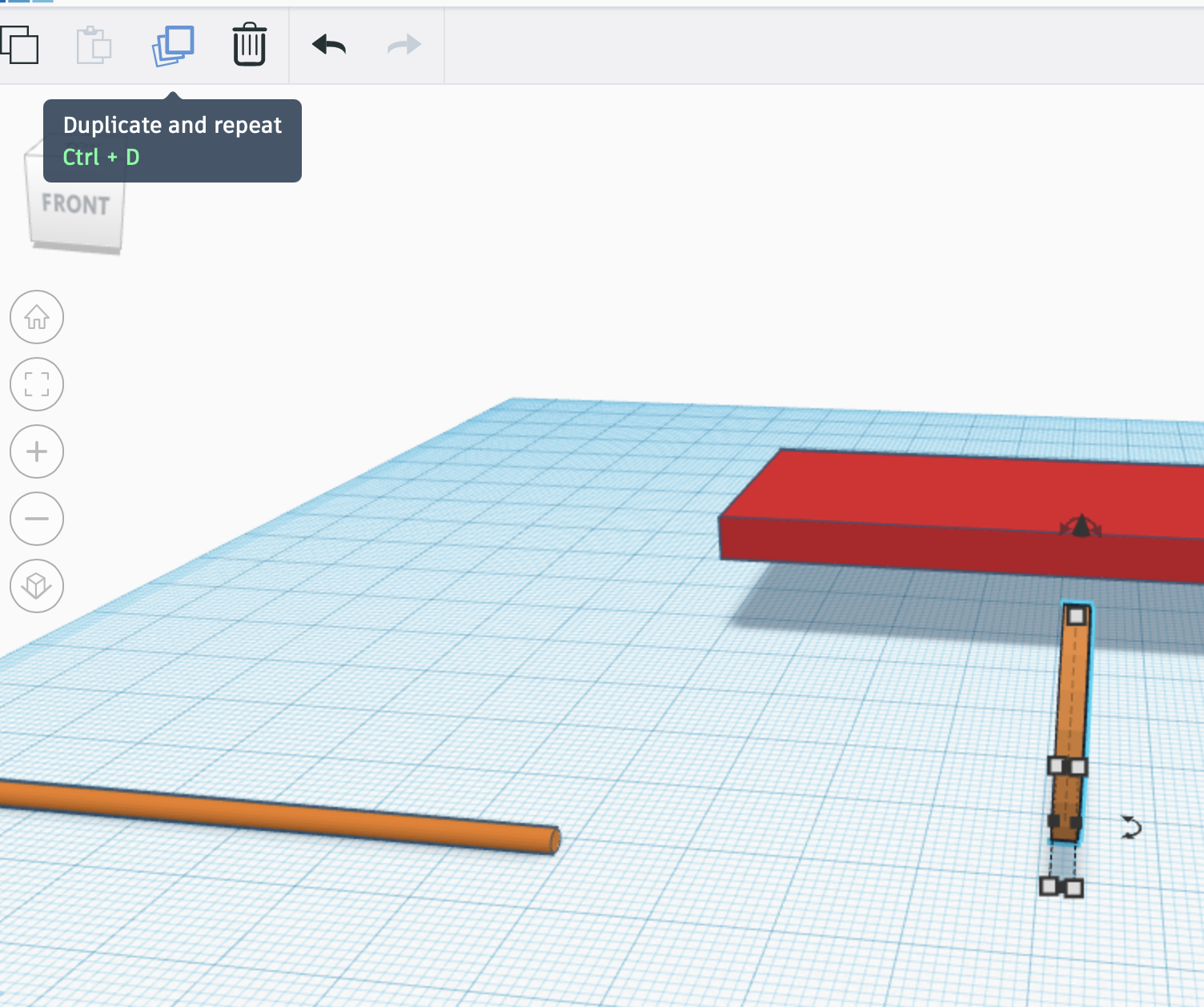 [Speaker Notes: Follow the slide instructions. Enable students to peer support each other, and do regular check ins with the class.]
Pull it out from the first wheel
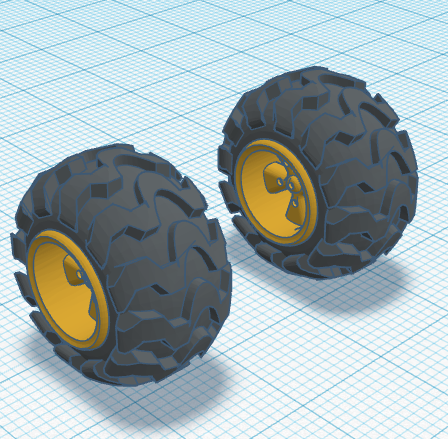 [Speaker Notes: Follow the slide instructions. Enable students to peer support each other, and do regular check ins with the class.]
Make an axle
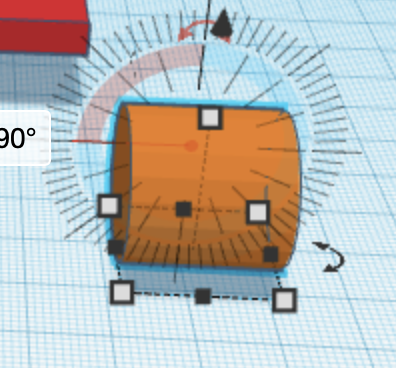 To create an axle, take a new cylinder and rotate it 90°
(click on the 0° and type in 90).
[Speaker Notes: Follow the slide instructions. Enable students to peer support each other, and do regular check ins with the class.]
Make an axle (cont.)
Length = 55 cm
Width = 2 cm
Height = 2 cm
Make it thin

Adjust the dimensions to your liking, you are able to modify this as you work.
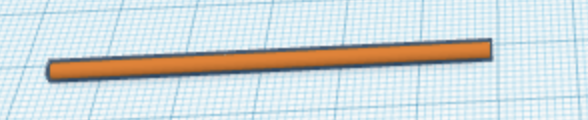 [Speaker Notes: Follow the slide instructions. Enable students to peer support each other, and do regular check ins with the class.]
Centering objects
Pull the axle off the ground and try to put it in the center of the two wheels.
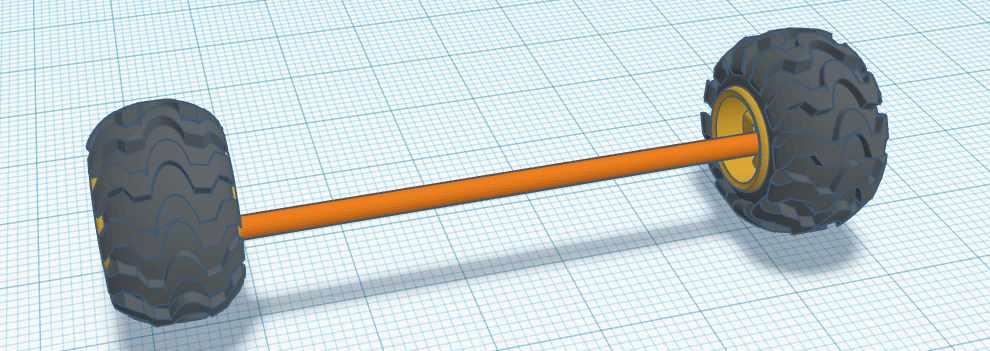 [Speaker Notes: Follow the slide instructions. Enable students to peer support each other, and do regular check ins with the class.]
Centering (cont.)
Your design does not have to be perfect yet.
Just make sure the chassis is between the axle and wheels.
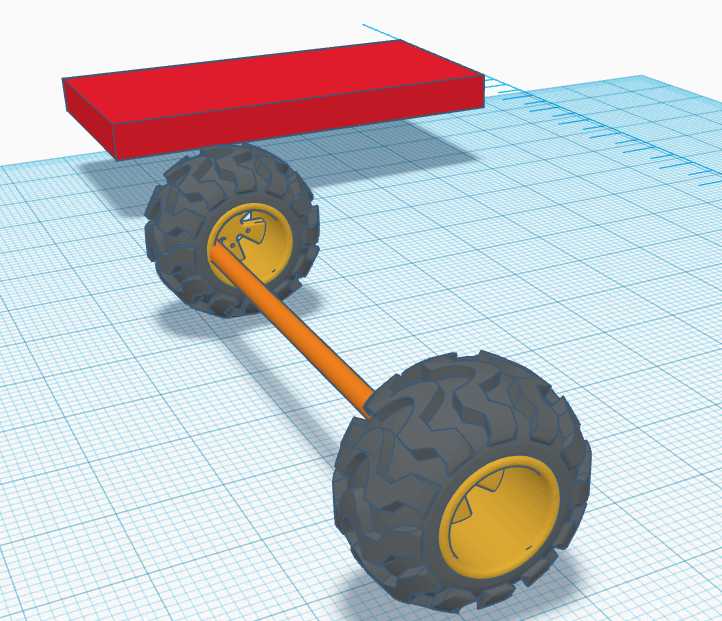 [Speaker Notes: Follow the slide instructions. Enable students to peer support each other, and do regular check ins with the class.]
Selecting a group
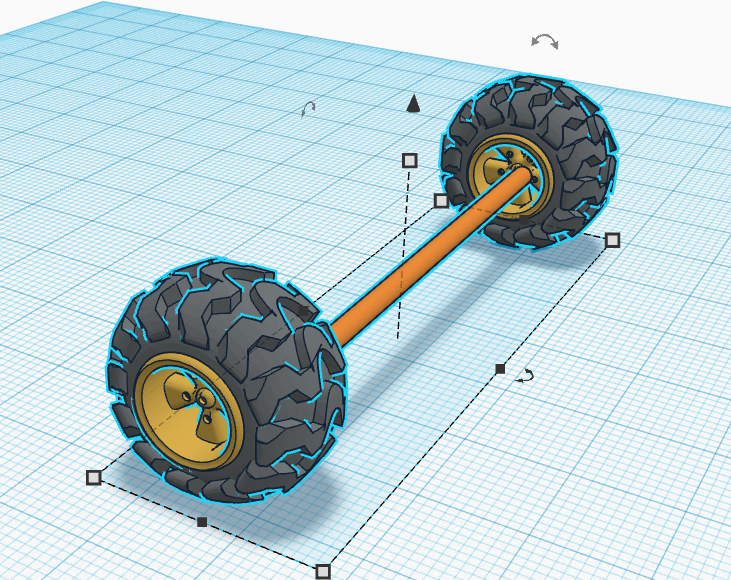 Hold shift, click on your axle and wheels, all three should be highlighted in blue.
[Speaker Notes: Follow the slide instructions. Enable students to peer support each other, and do regular check ins with the class.]
Align objects
Click on the align tool.
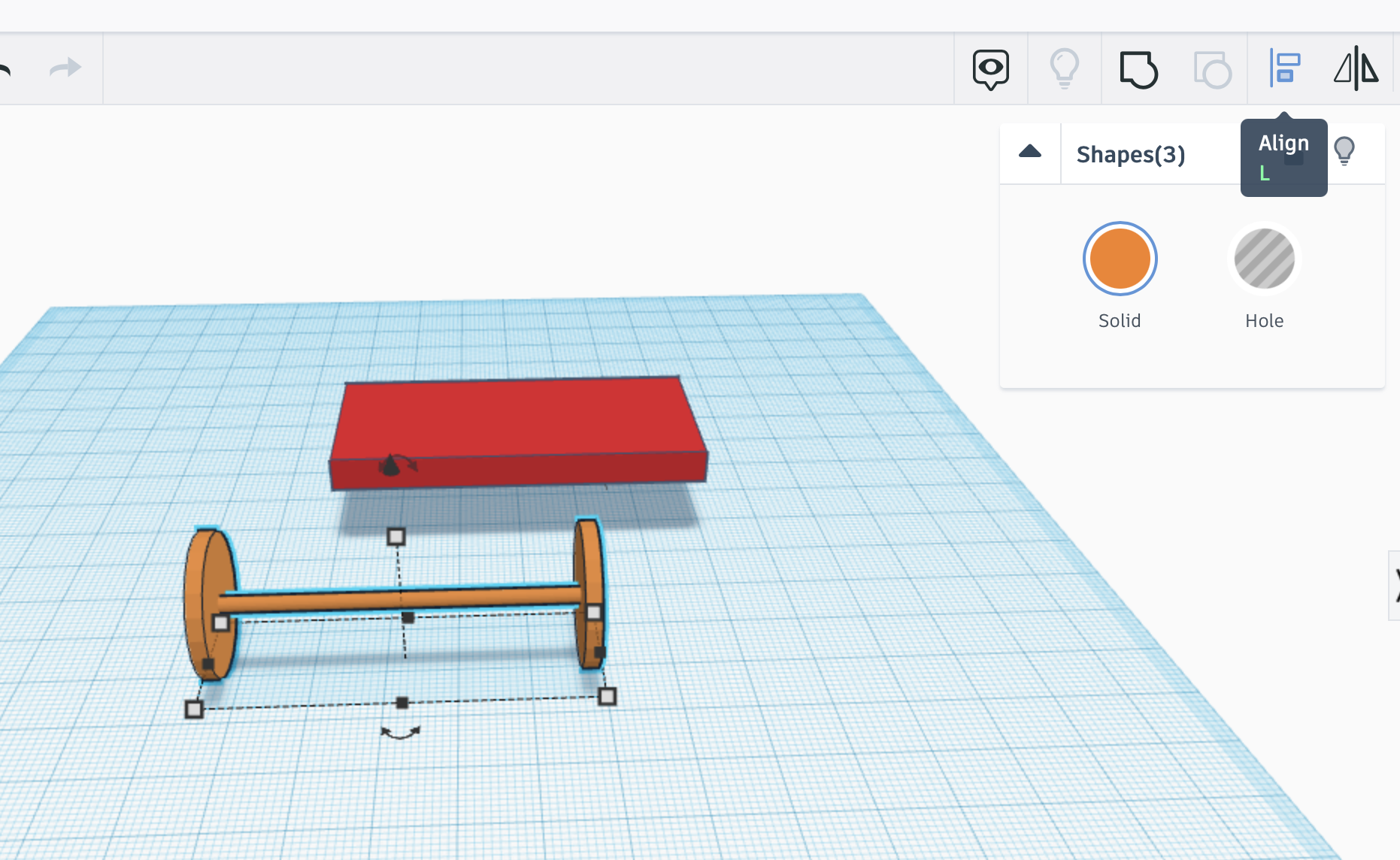 [Speaker Notes: Follow the slide instructions. Enable students to peer support each other, and do regular check ins with the class.]
Align (cont.)
Align the centre two dots, which will align it in the center of this view.
Then view it from the side and align it again.
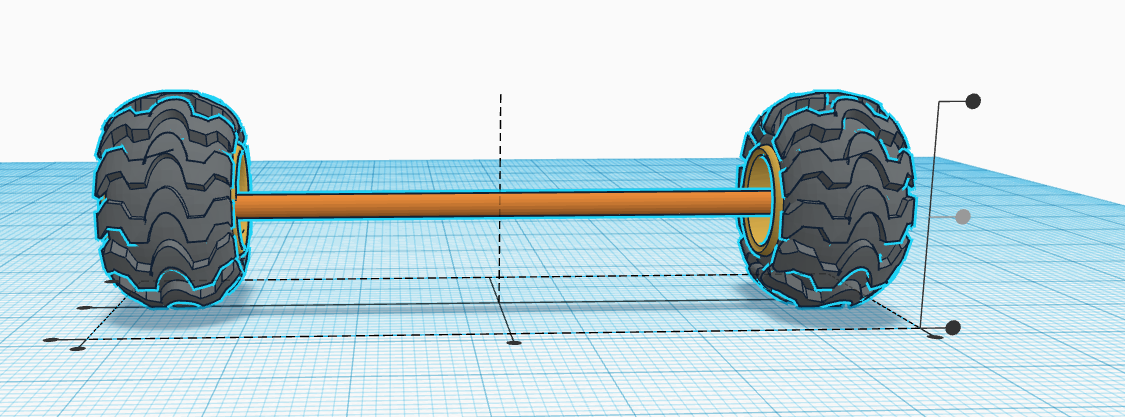 [Speaker Notes: Follow the slide instructions. Enable students to peer support each other, and do regular check ins with the class.]
Grouping parts
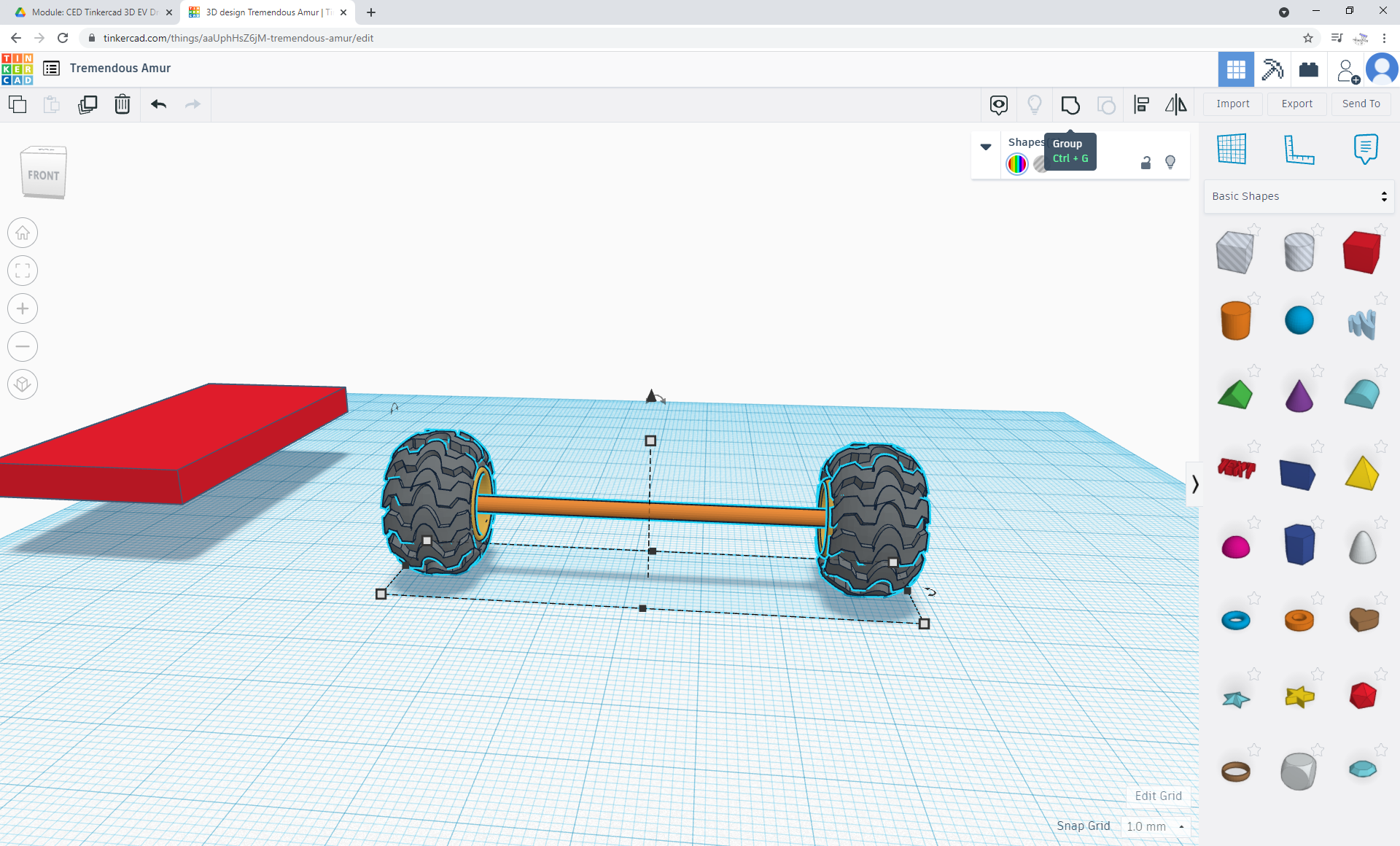 Group the axle and the wheels to prevent them from separating.
[Speaker Notes: Follow the slide instructions. Enable students to peer support each other, and do regular check ins with the class.]
Create more wheels
Duplicate again!
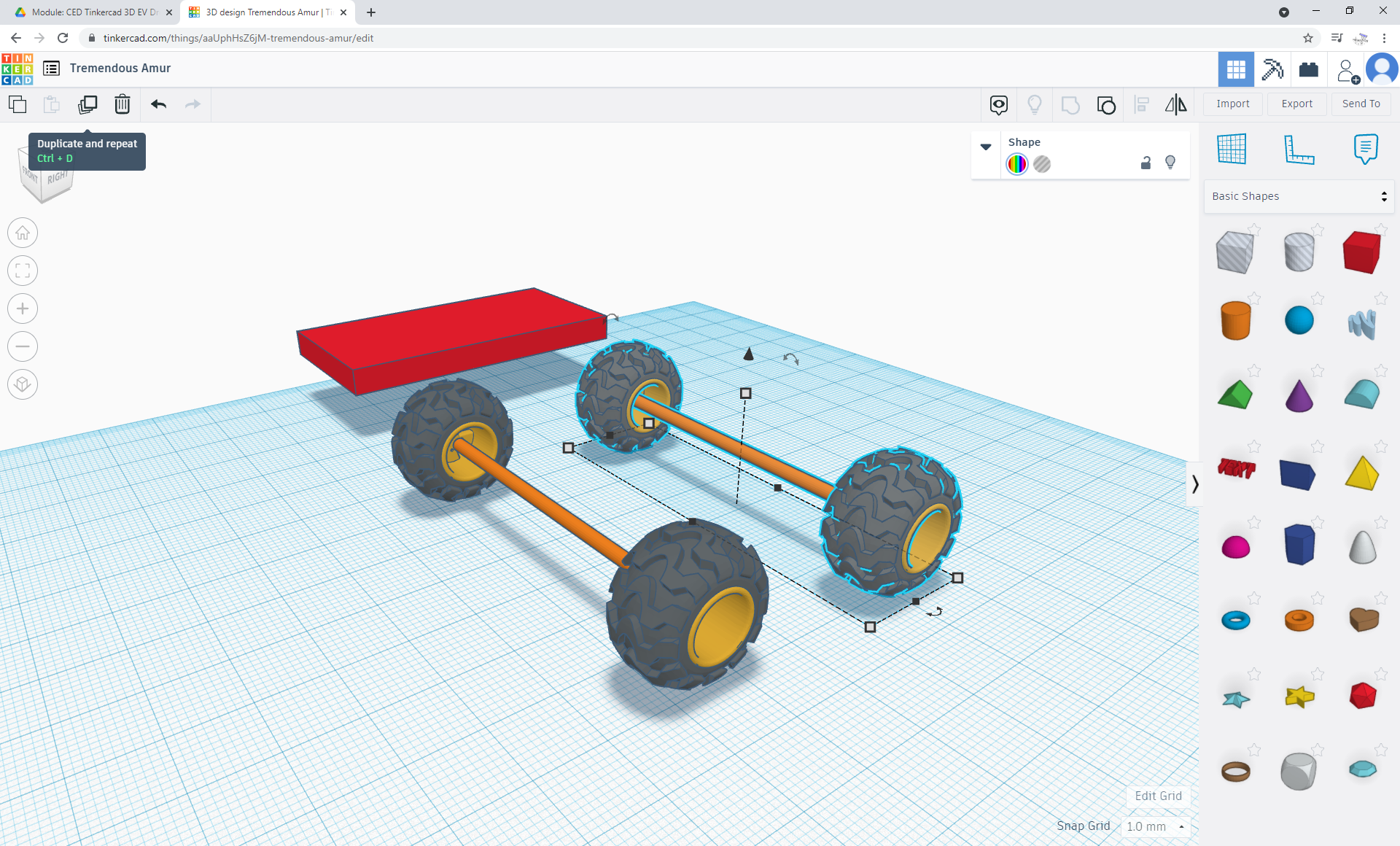 [Speaker Notes: Follow the slide instructions. Enable students to peer support each other, and do regular check ins with the class.]
Changing sizes
If one part is too narrow or too wide, you can always change the dimensions.
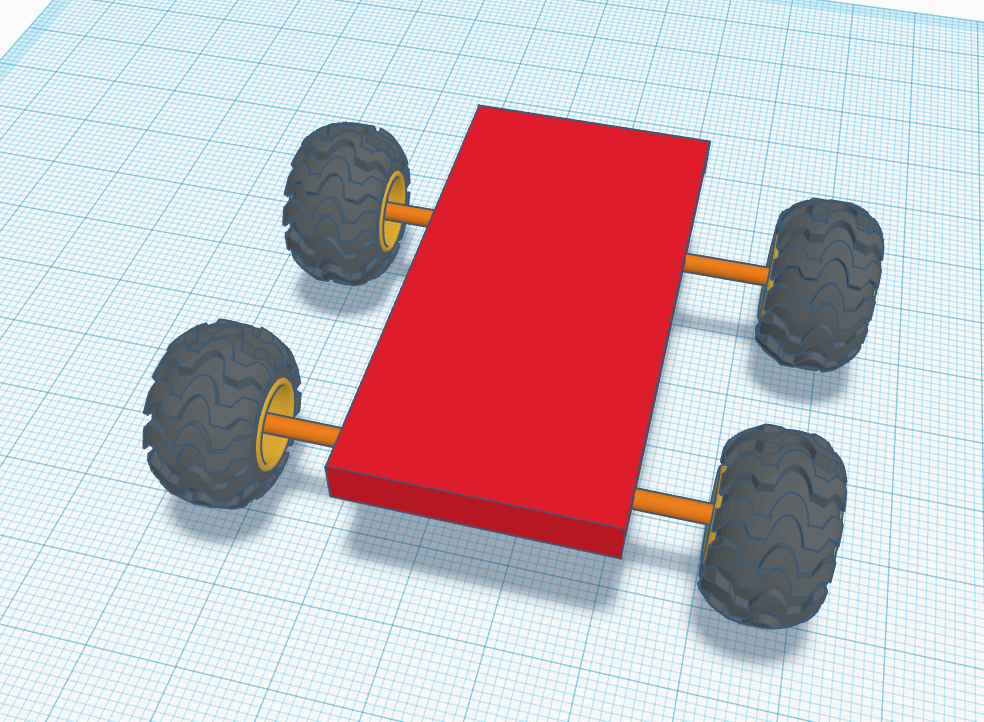 [Speaker Notes: Follow the slide instructions. Enable students to peer support each other, and do regular check ins with the class.]
Chassis design
Use the “Align” tool to align the wheels, axles, and chassis.
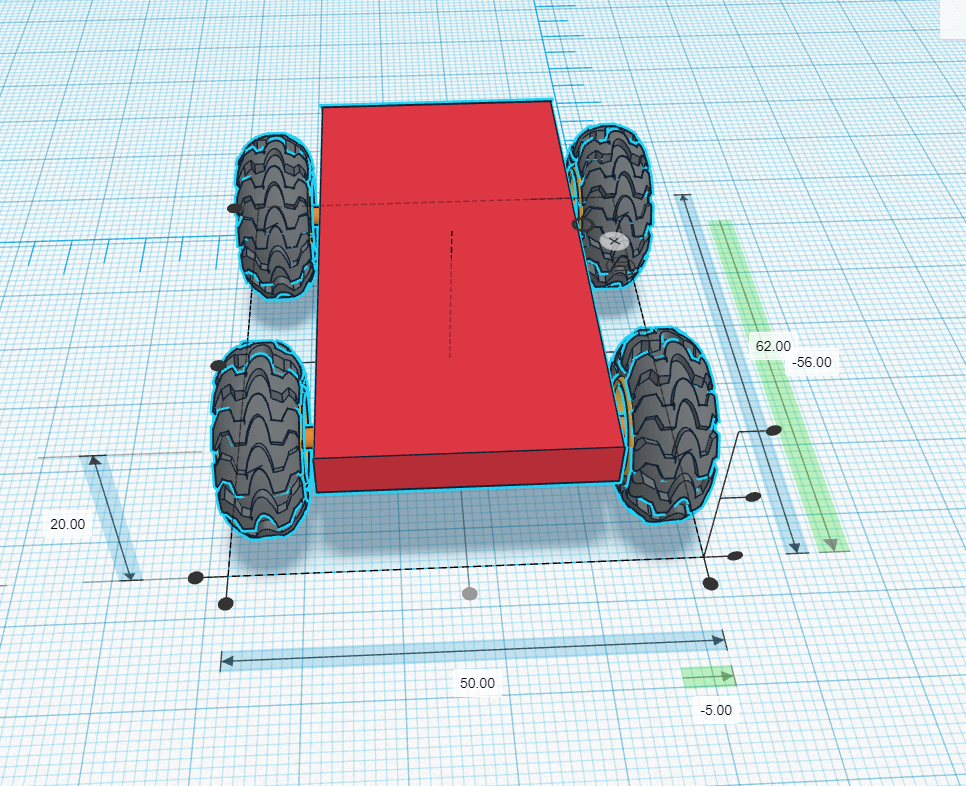 [Speaker Notes: Follow the slide instructions. Enable students to peer support each other, and do regular check ins with the class.]
Keeping wheels on the road
Place the axle below the chassis.
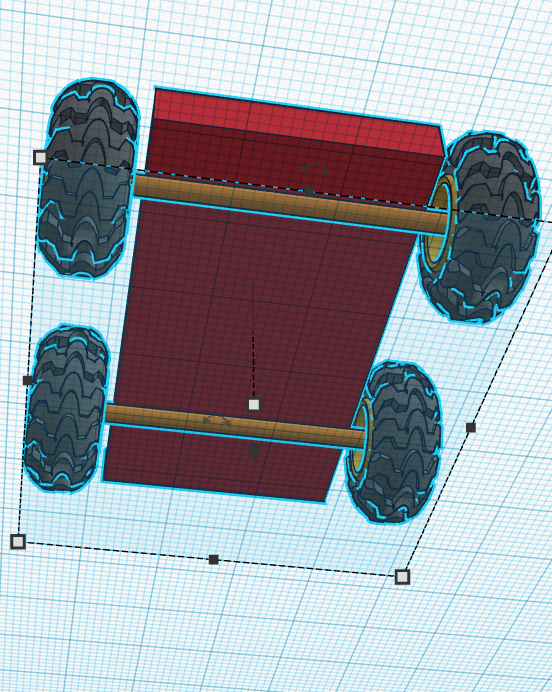 [Speaker Notes: Follow the slide instructions. Enable students to peer support each other, and do regular check ins with the class.]
Finish the chassis
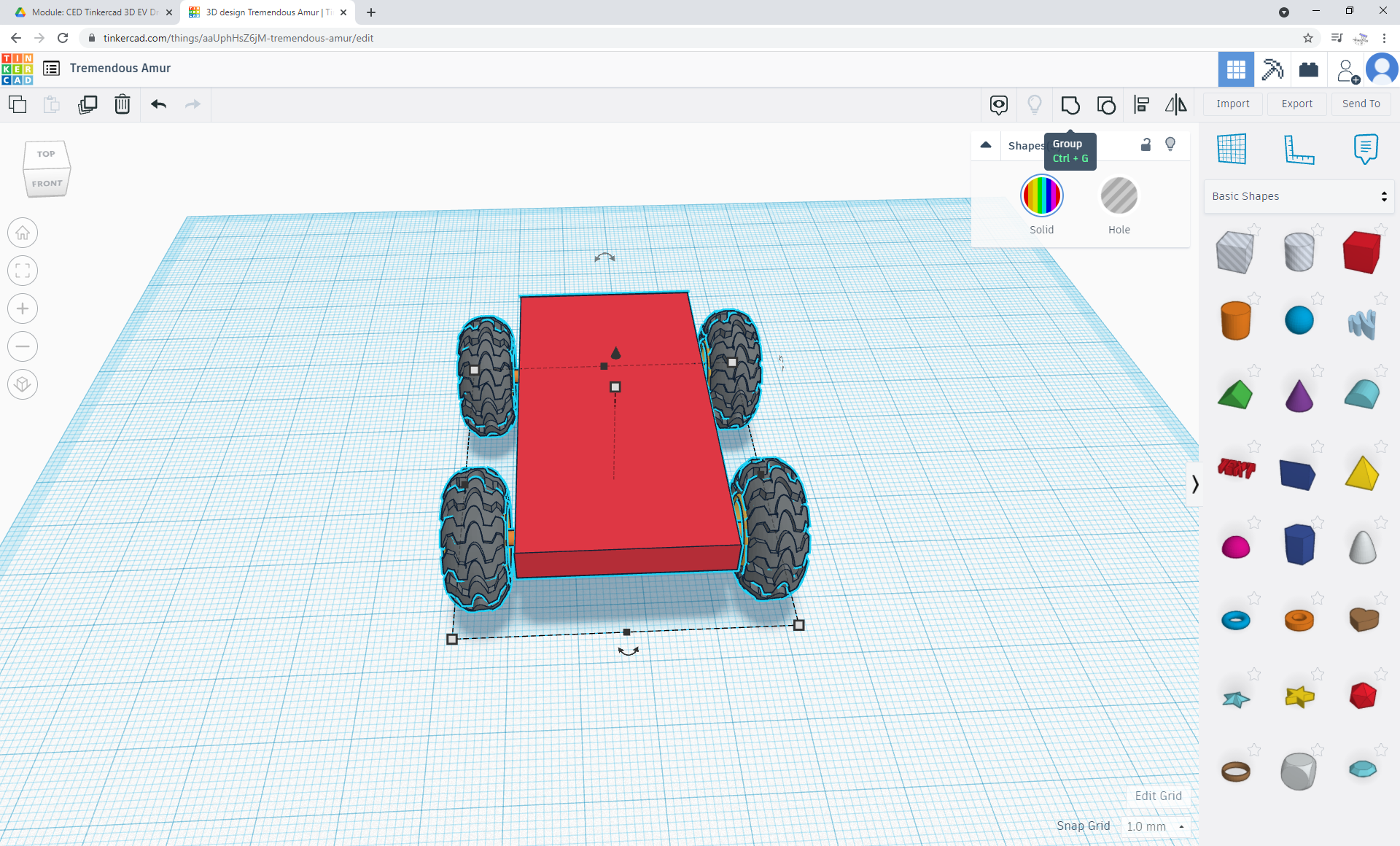 Group all items together.
[Speaker Notes: Follow the slide instructions. Enable students to peer support each other, and do regular check ins with the class.]
Tinkercad 3D Design & 
EV Concept Car Workshop
Part 2: Concept Car Body Design & Review
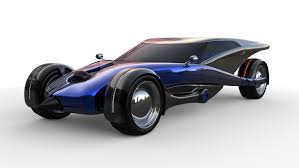 ‹#›
What You’ll Need!
Computer, Mouse & Internet Connection
Microsoft Windows 10, Apple OSX10.10, or Chrome OS on Chromebooks
TinkerCAD Account
Go to https://www.tinkercad.com
+
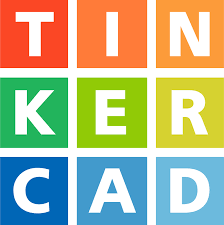 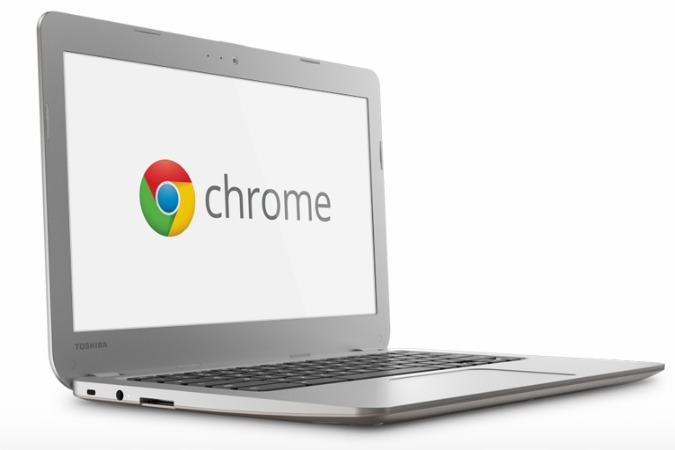 Browsers that work best with Tinkercad:
- Google Chrome version 50 (or newer), Safari 10 or newer, Microsoft Edge (Chromium)
[Speaker Notes: Direct students to Tinkercad.com>Tinker (top menu bar)>3D Design>login or join classroom and enter code generated by the teacher>start “tinkering”>Designs>3D Design>Create]
Session 3: Concept Car Body Design
Get creative!
Choose shapes to combine to form the custom car body (fit within 30cm by 60cm chassis)
Select color(s)
Make “holes” and then group them with a body
Customize the wheels, body shape, etc.
Group objects as you go and on the final draft 
design
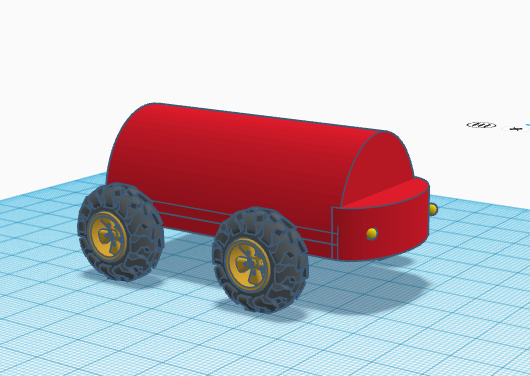 What shapes work best?
[Speaker Notes: Follow the slide instructions. Enable students to peer support each other, and do regular check ins with the class.]
Session 4: Concept Car Design Review
Take a screenshot of your 3D model EV Concept Car design.
Share it with the class!
What was the best part of creating your design?
What was the most challenging part of creating your design?
How would you change your design next time?
‹#›
[Speaker Notes: Follow the slide instructions. Enable students to peer support each other, and do regular check ins with the class.]
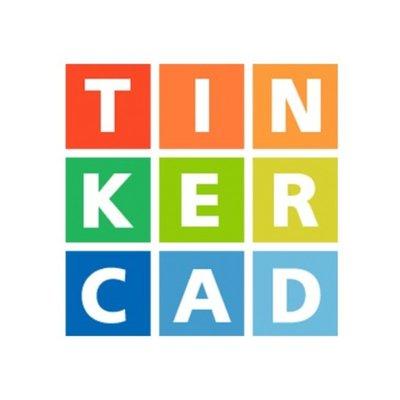 End of Workshop

You CAD do it!
‹#›